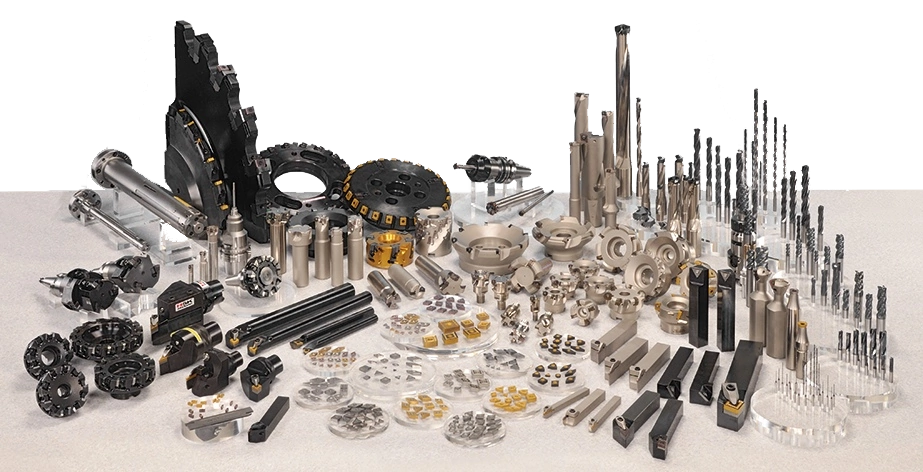 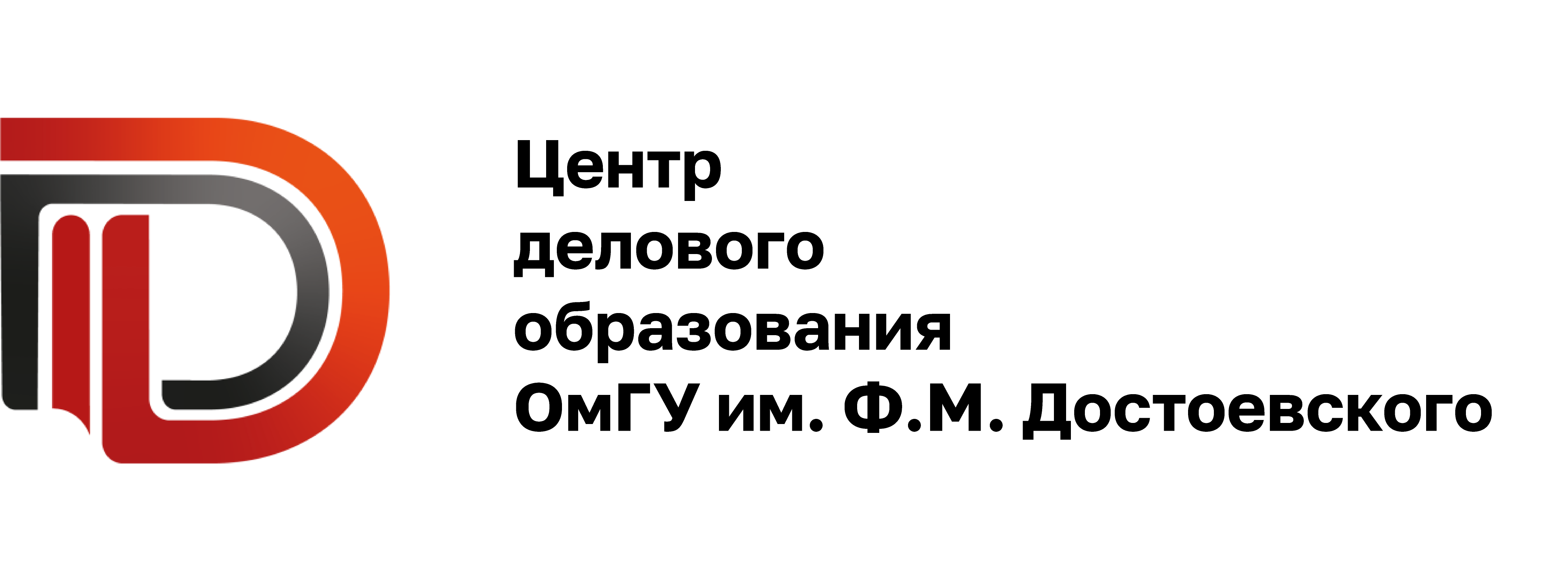 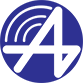 Создание системы внедрения металлообрабатывающего инструмента в технологические процессы АО «ЦКБА»
Заместитель начальника цеха по подготовке производства
Юдин Владислав Валерьевич
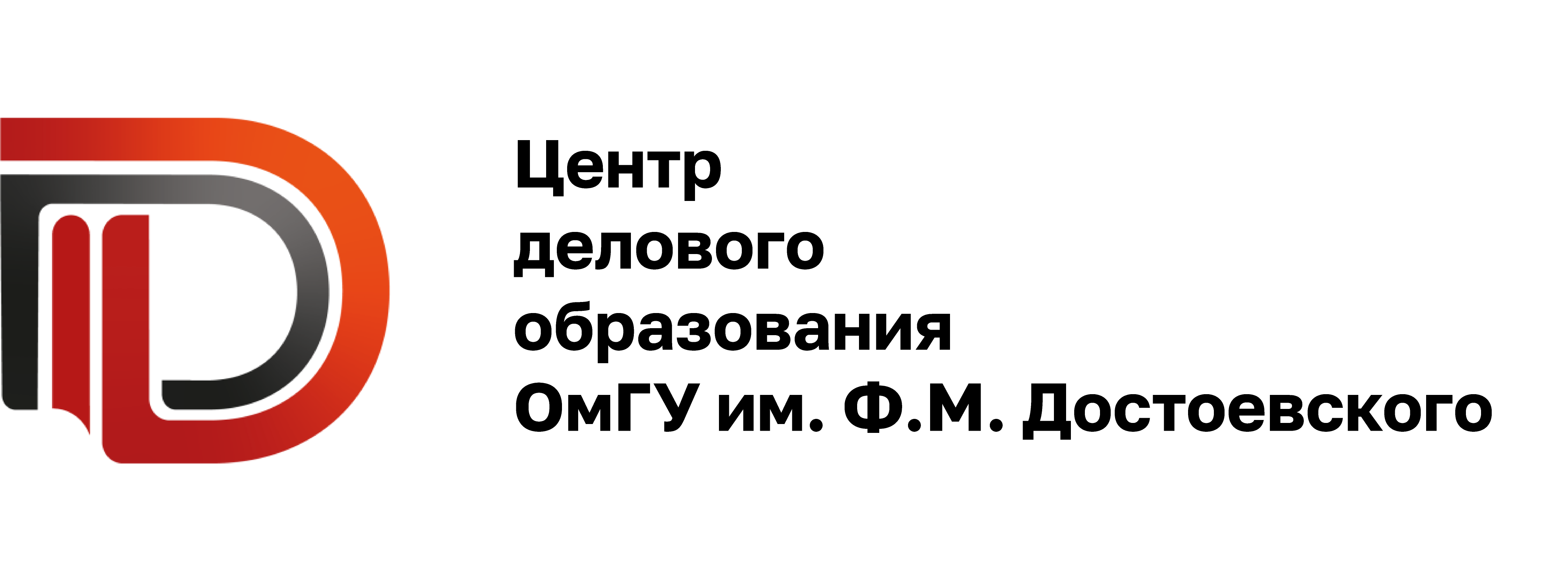 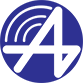 Наши дни
"Дайте, пожалуйста, такой инструмент чтобы работал хорошо""Я тут у коллеги видел такую классную фрезу, а мне можно получить?""Опять эти метчики закончились, 
а что взамен?…"

"А это что, Китай или Россия?"
"Как мне все это в ТЗ учесть?!"
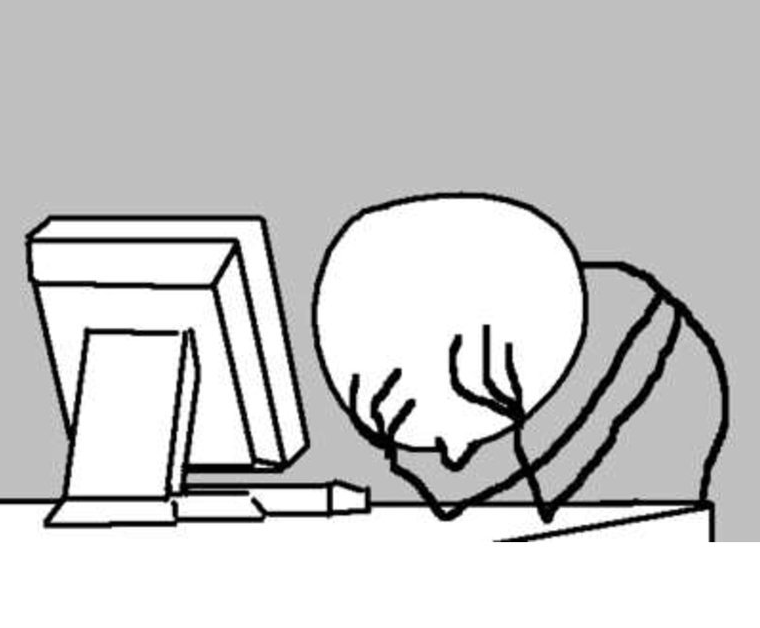 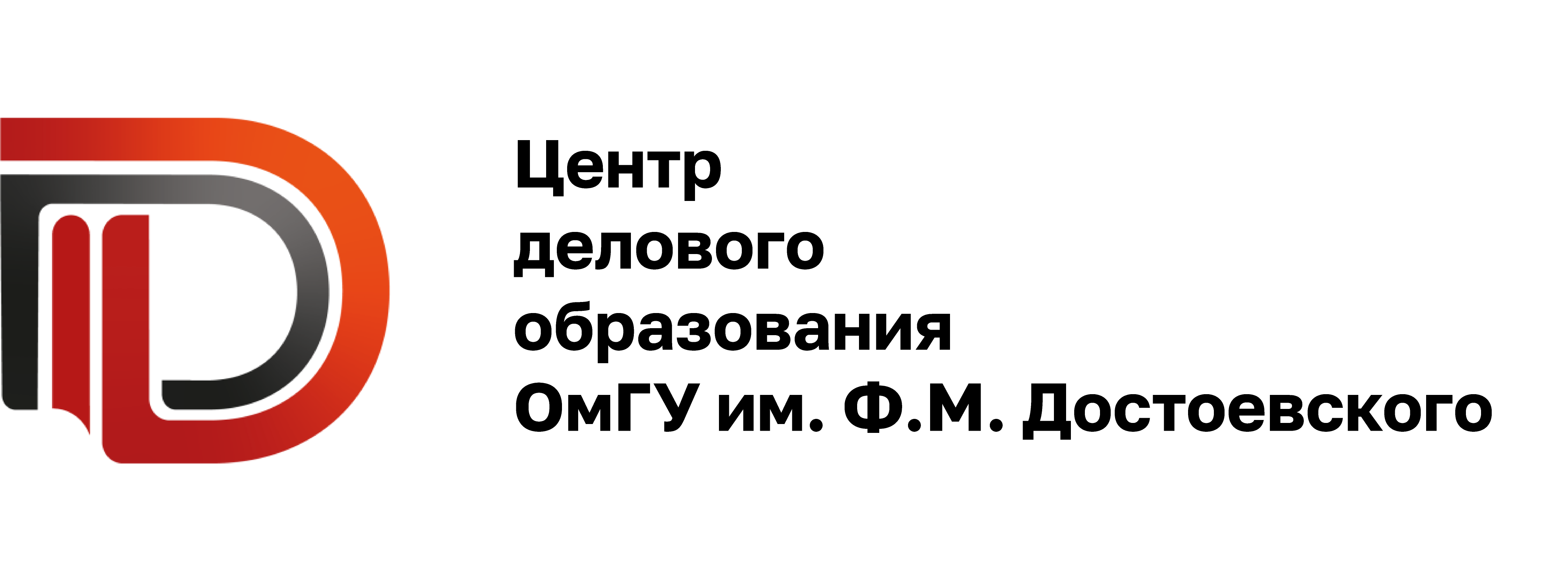 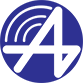 Наши дни
Большое разнообразие деталей разной сложности изготовления
Множество технологических процессов и маршрутных карт
Крупный парк современного оборудования
Большое разнообразие инструмента
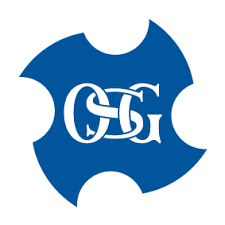 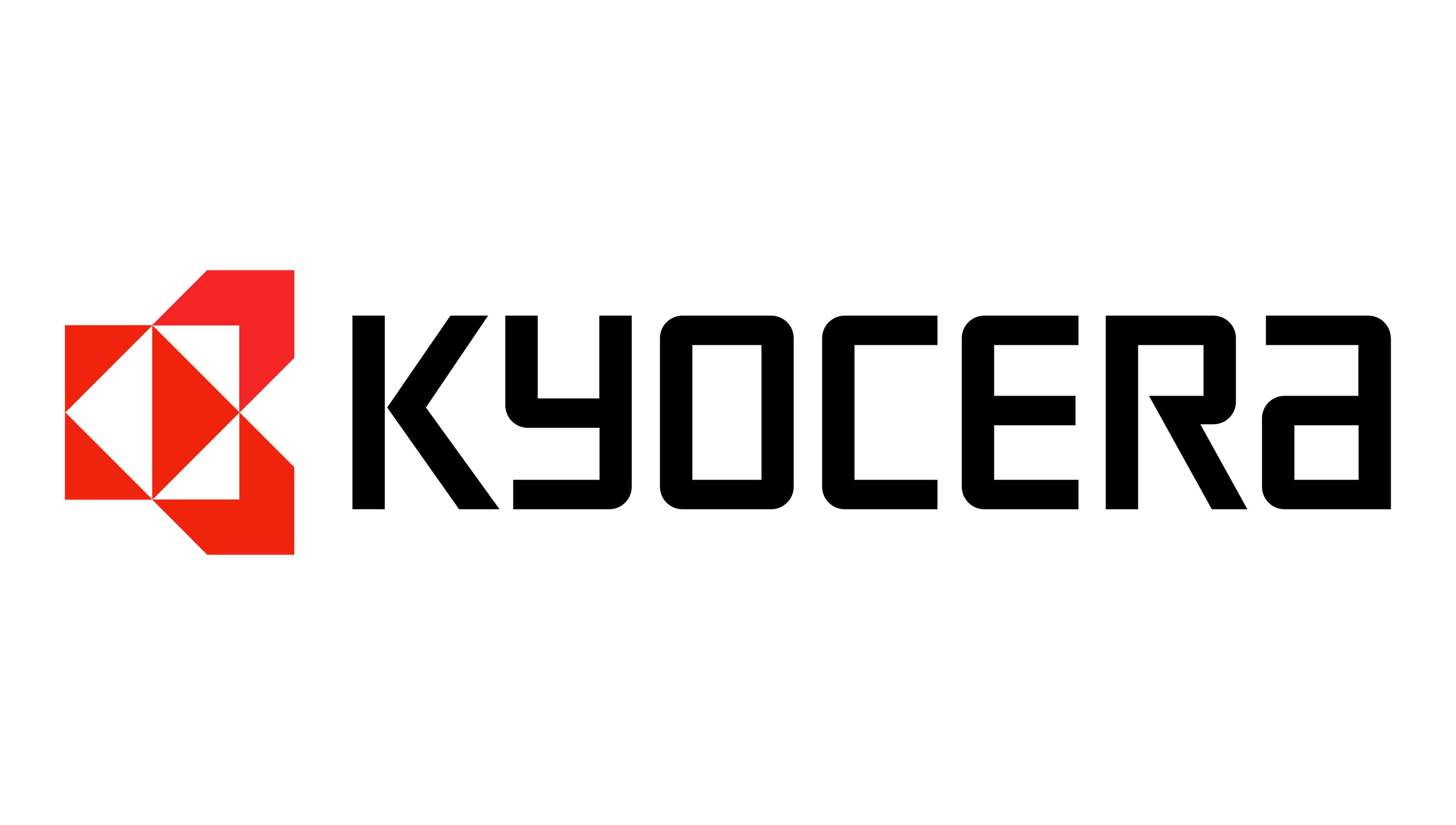 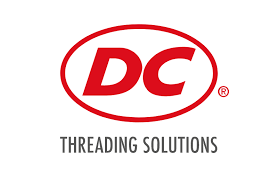 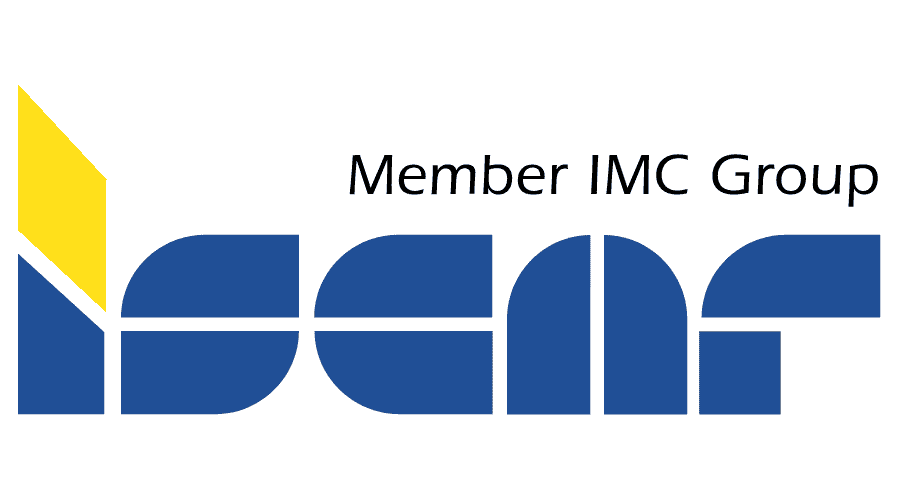 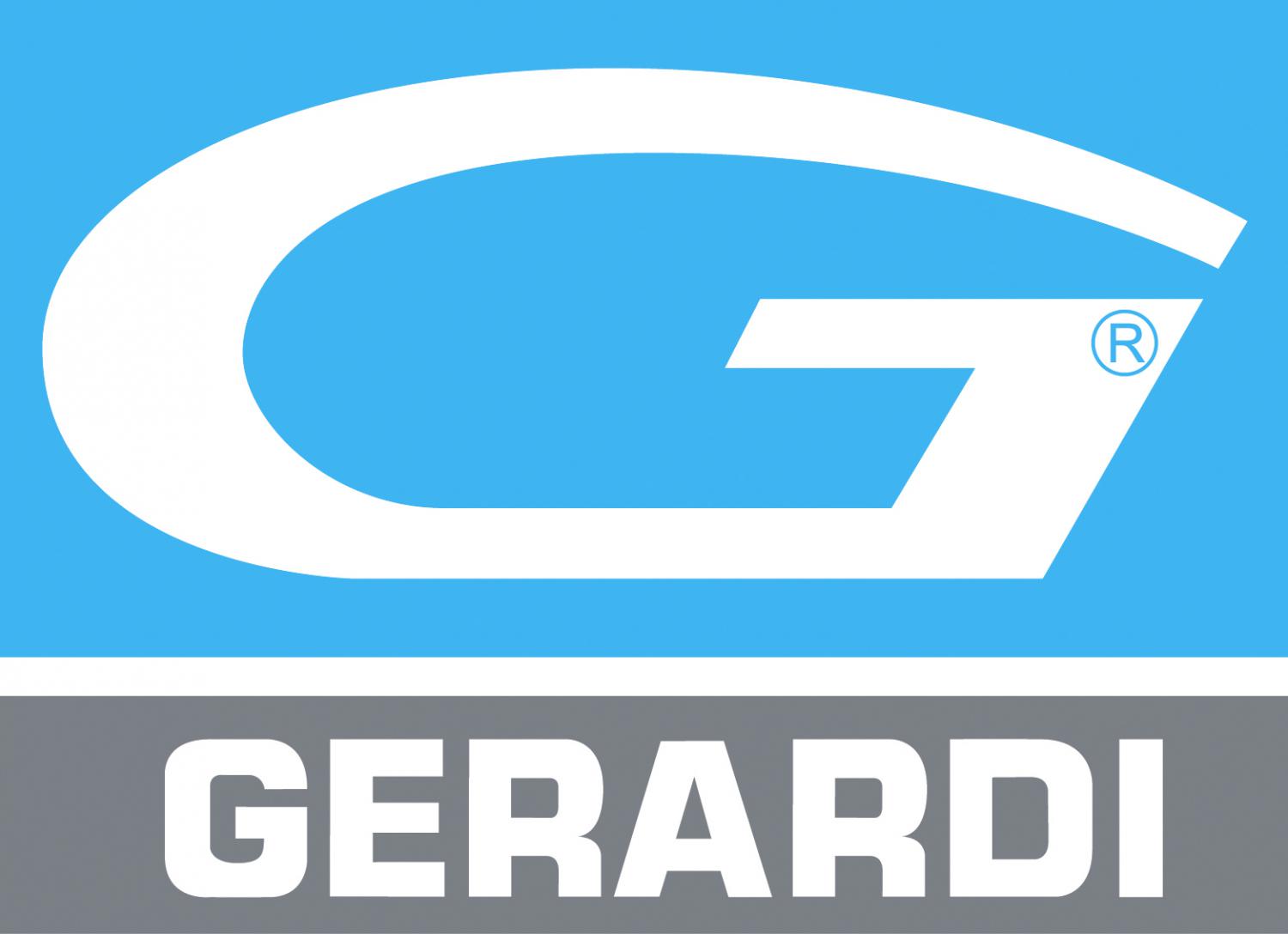 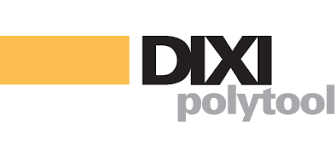 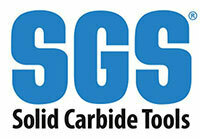 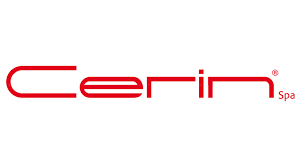 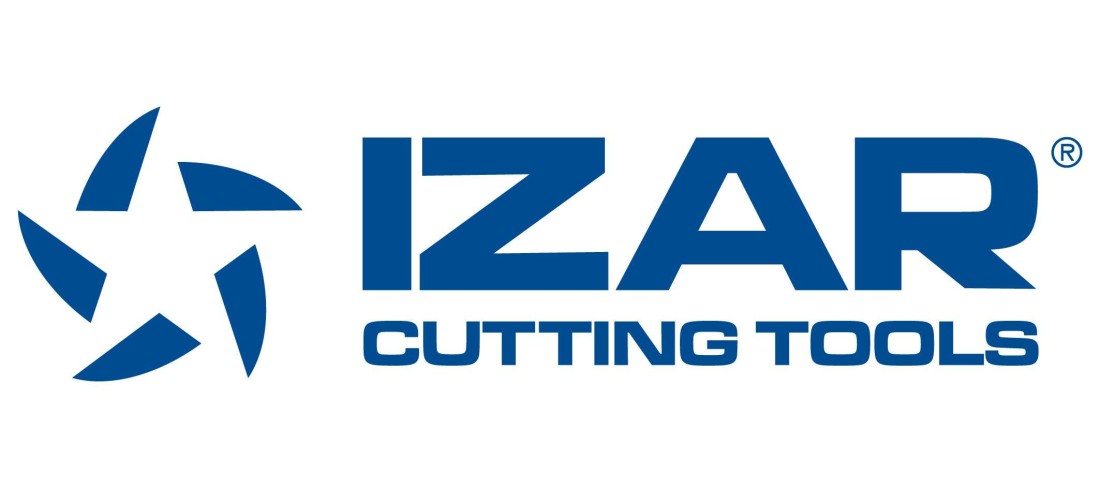 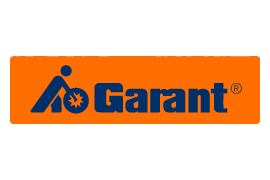 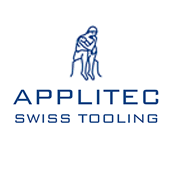 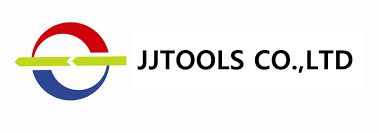 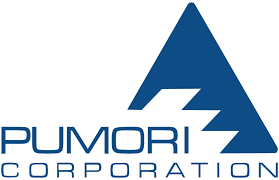 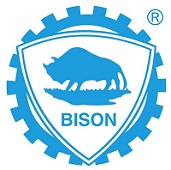 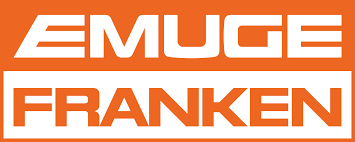 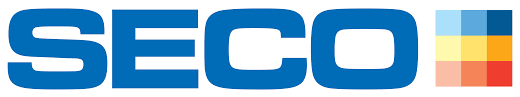 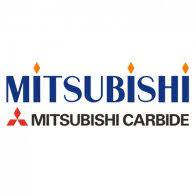 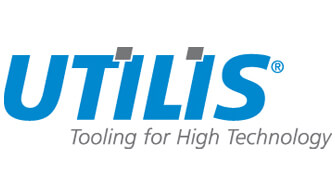 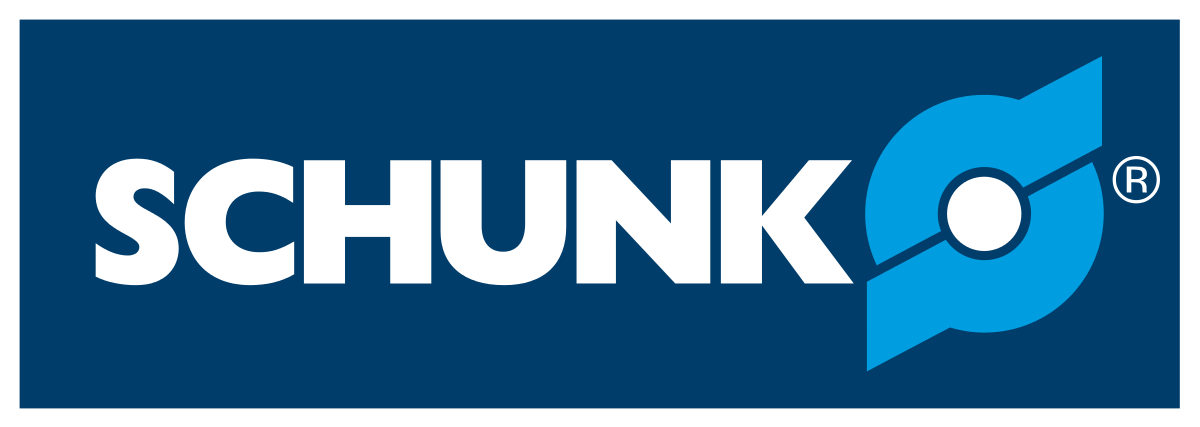 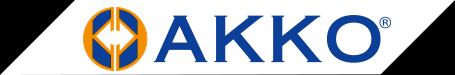 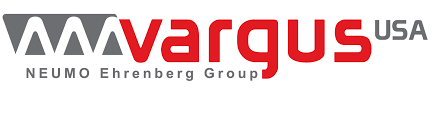 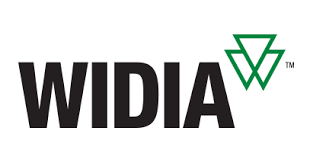 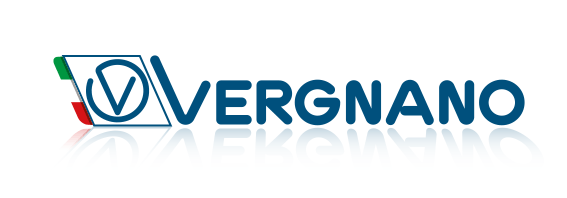 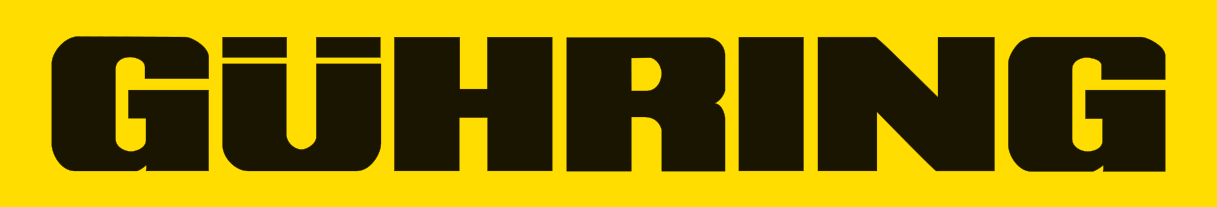 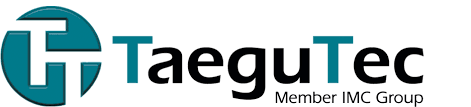 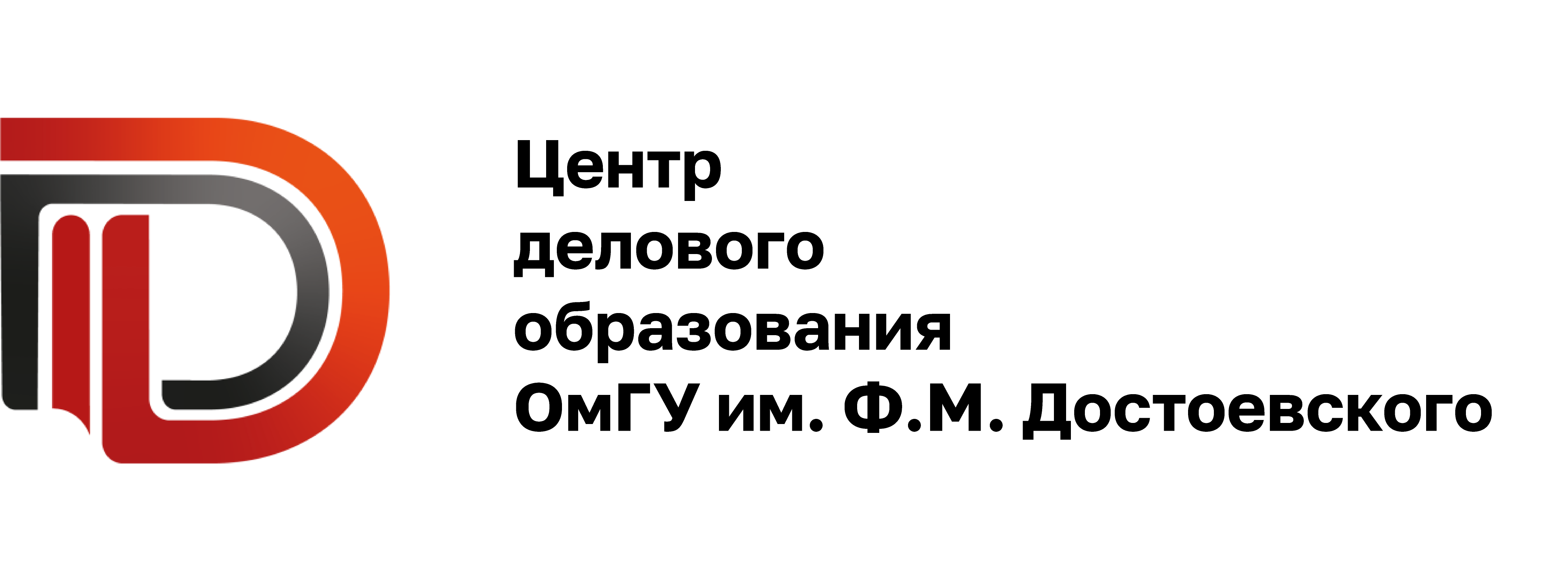 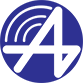 Наши дни
1 - Отечественный инструмент;
2 - импортный инструмент;
3 - китайский инструмент.
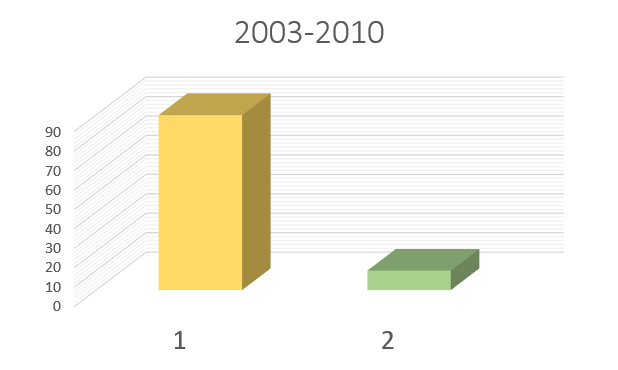 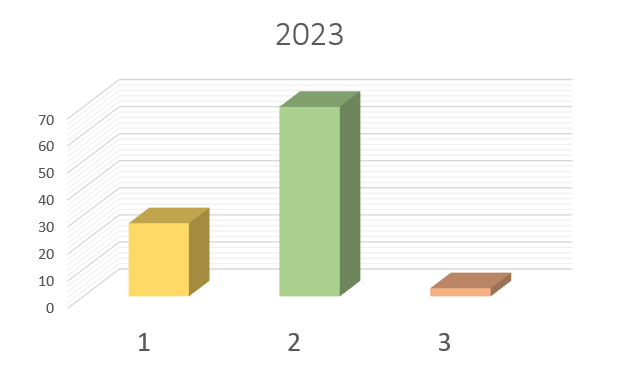 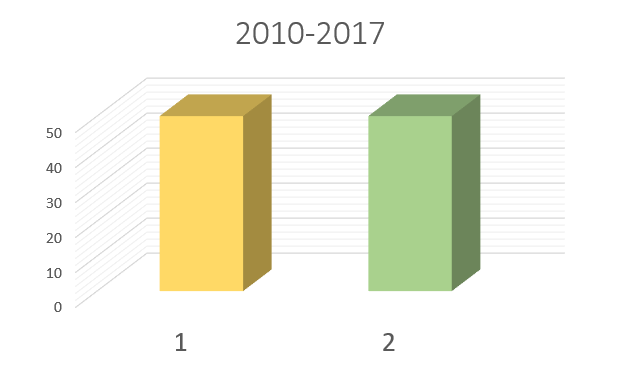 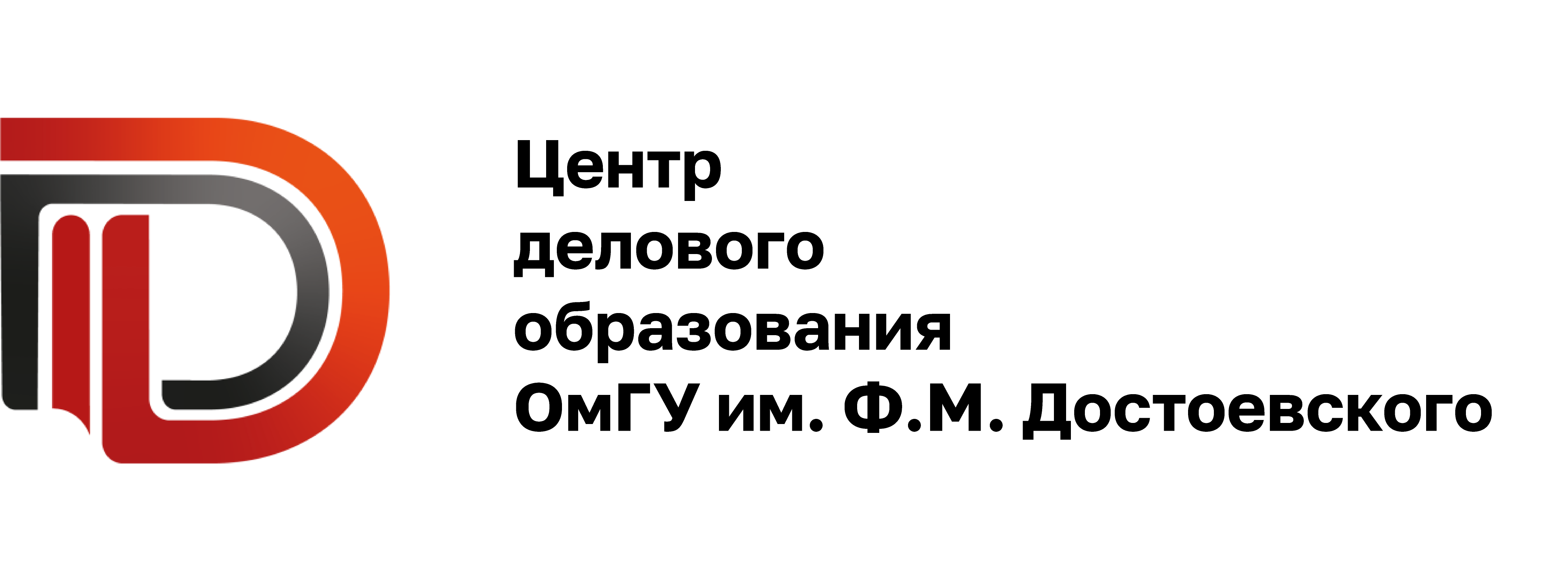 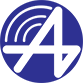 Анализ и поиск решения
Изучение и анализ ситуации, PEST и SWAT анализ
Выбор наиболее подходящих и реализуемых идей
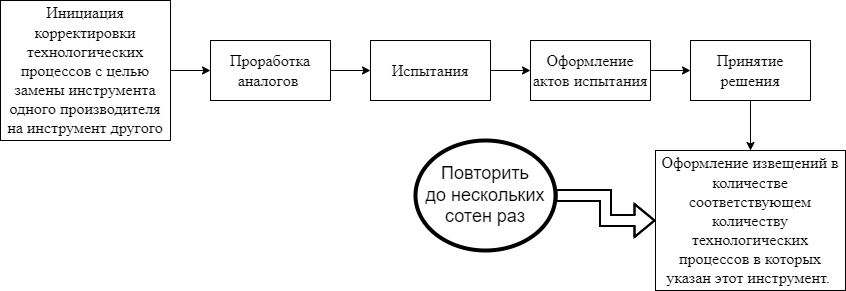 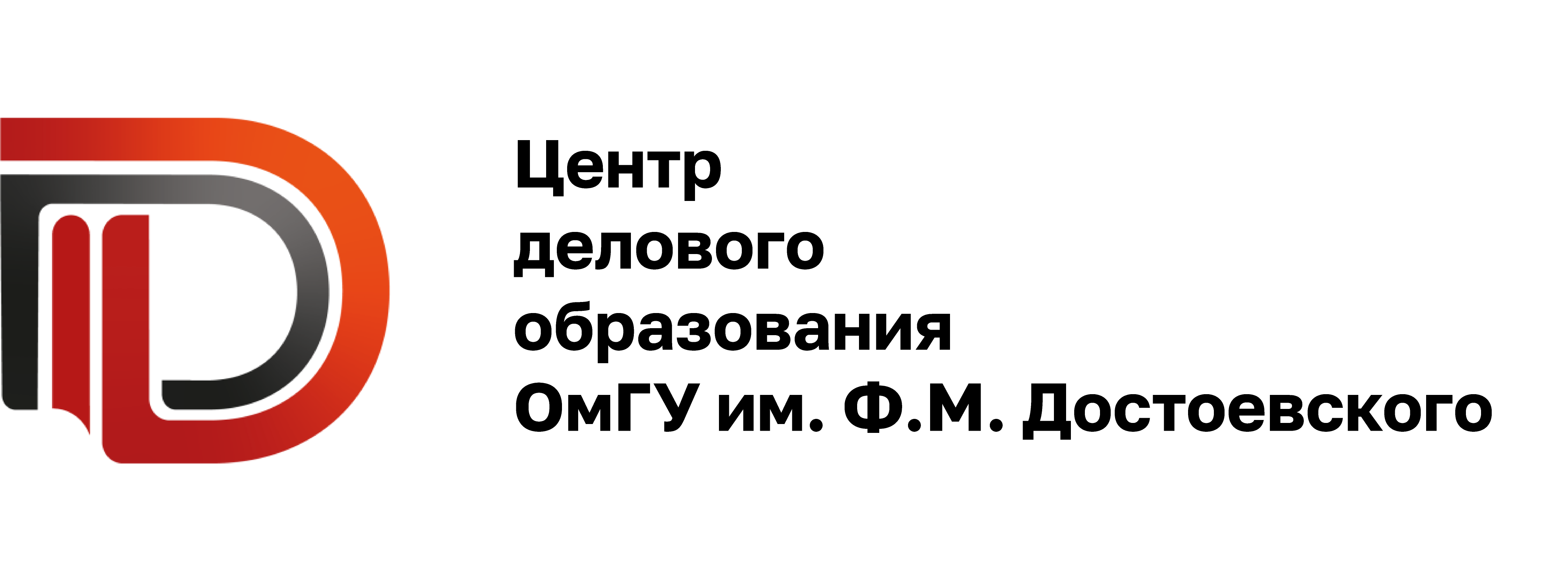 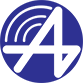 Идея!
Основная идея – гибкая для внесения корректировок система, обеспечивающая оперативный доступ к нужной информации всем заинтересованным лицам
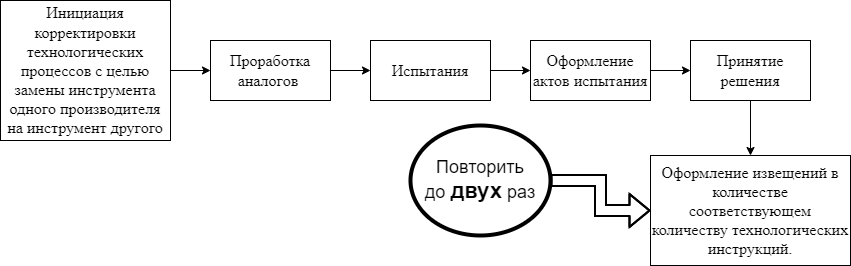 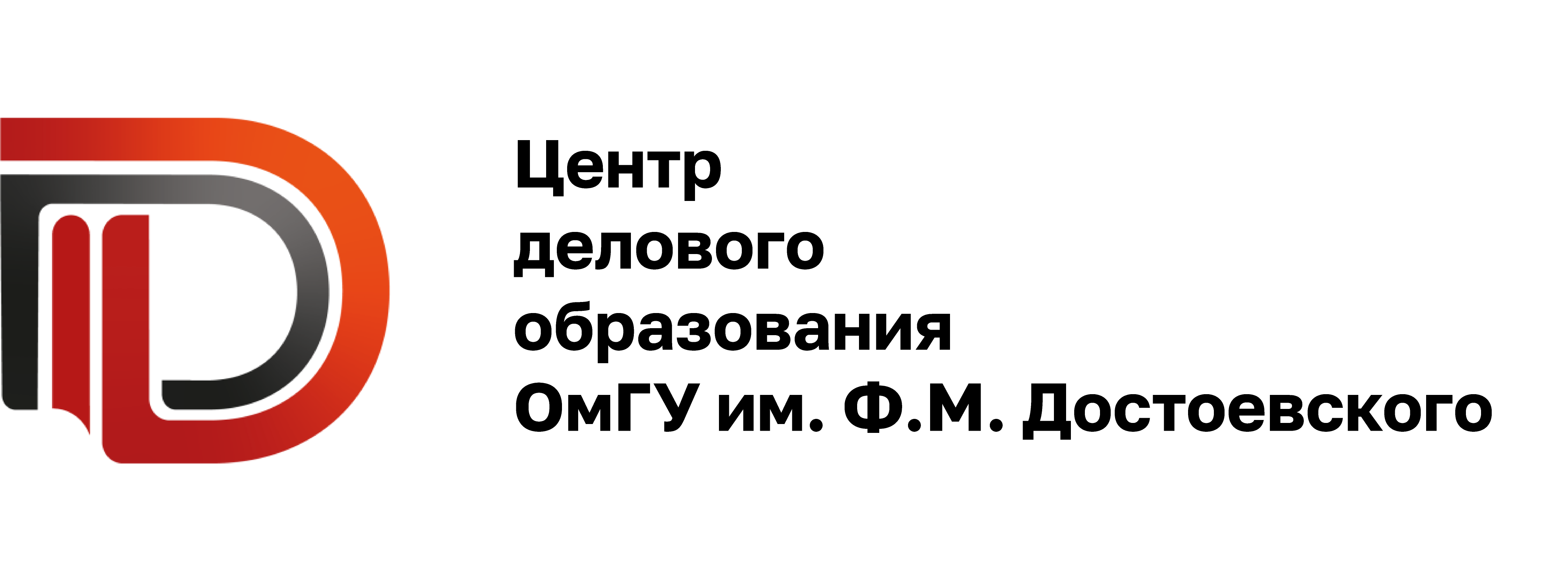 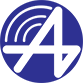 Технологические инструкции
Разработка в «Вертикали»
Утвержденные аналоги приоритетного инструмента
Информация должна быть читаема однозначно, вне зависимости от специальности и знаний того, кто ей пользуется
Поиск информации должен быть максимально простым и быстрым
Наличие информации в электронном и печатном виде
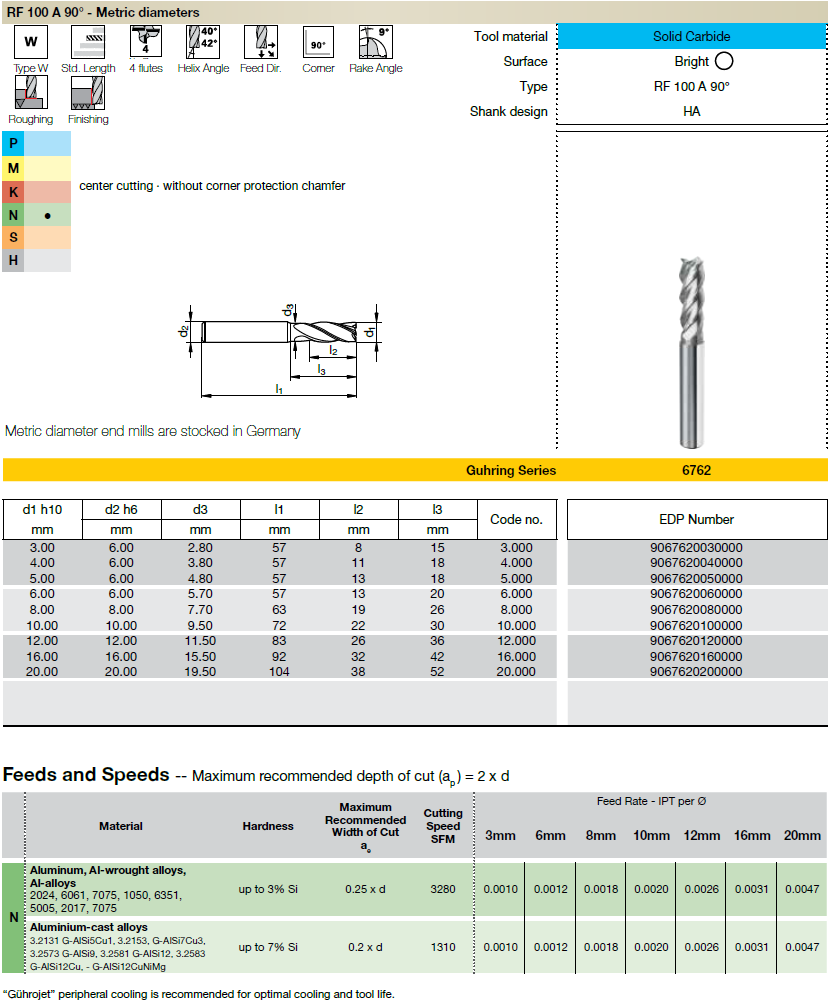 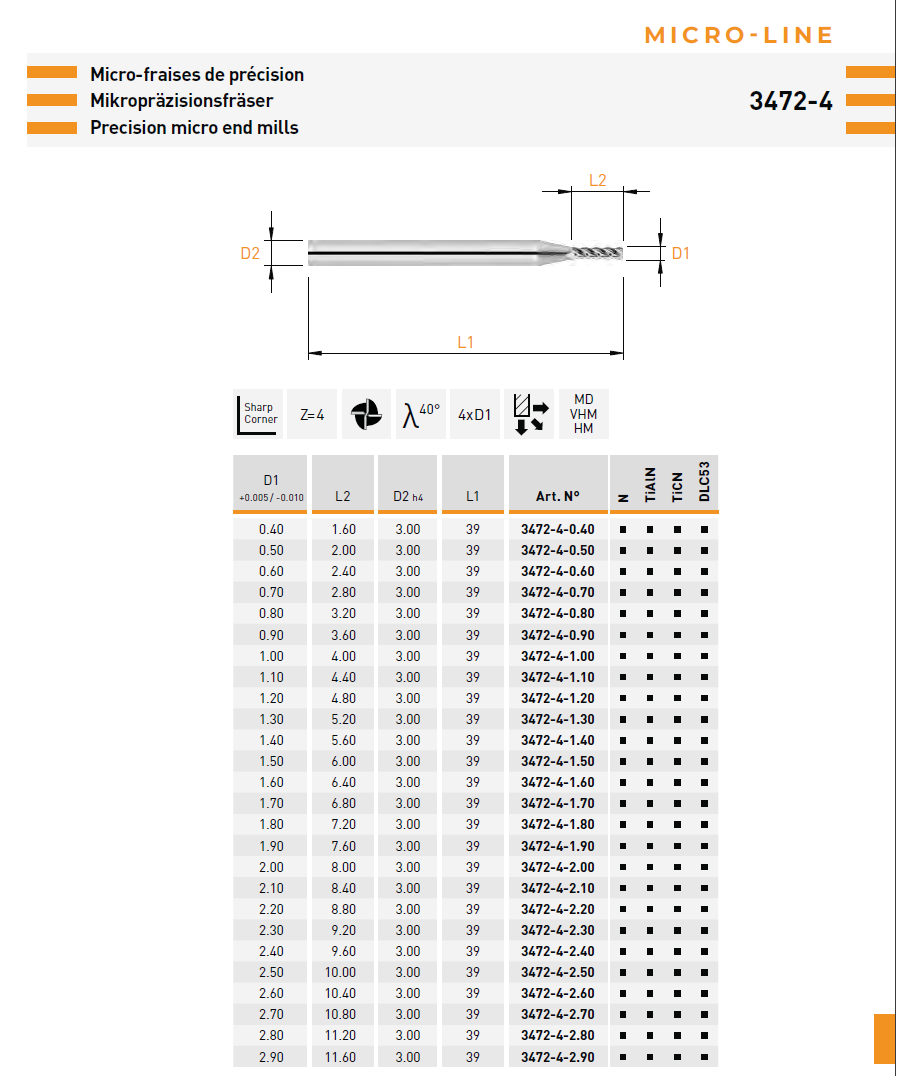 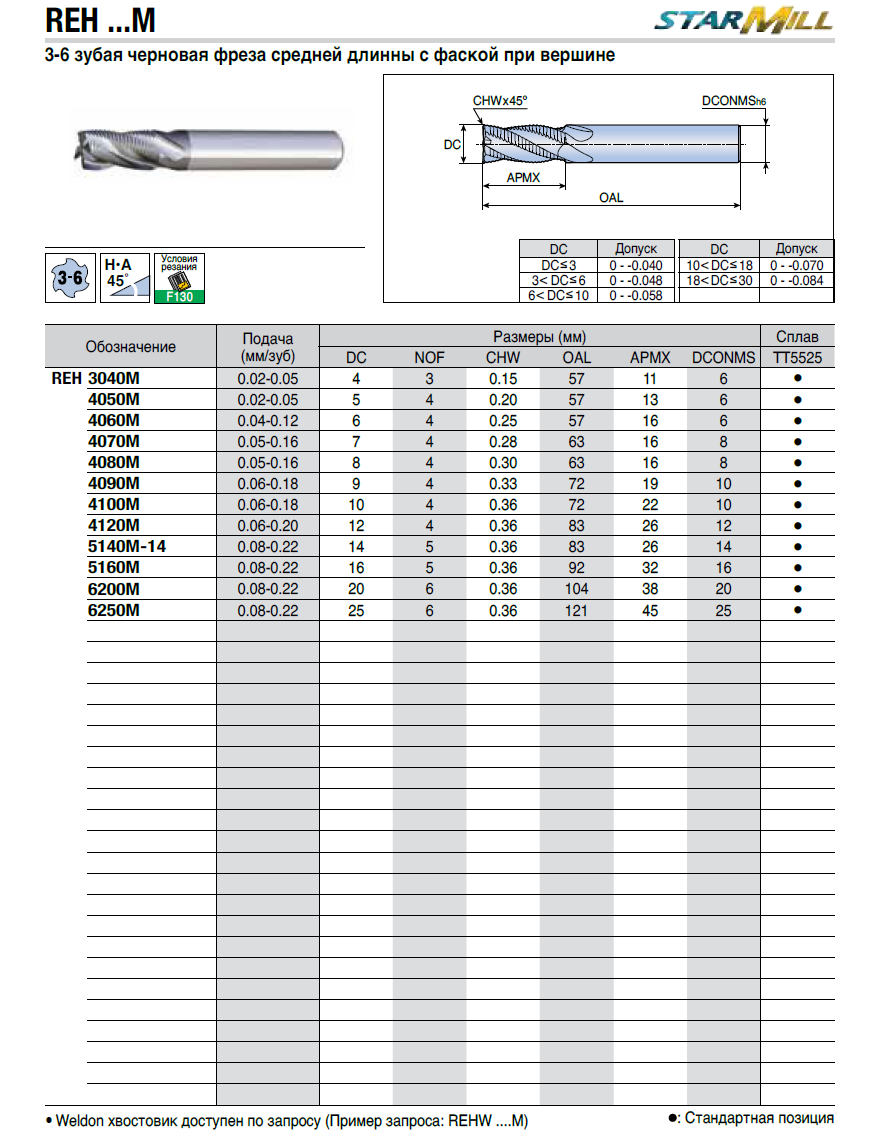 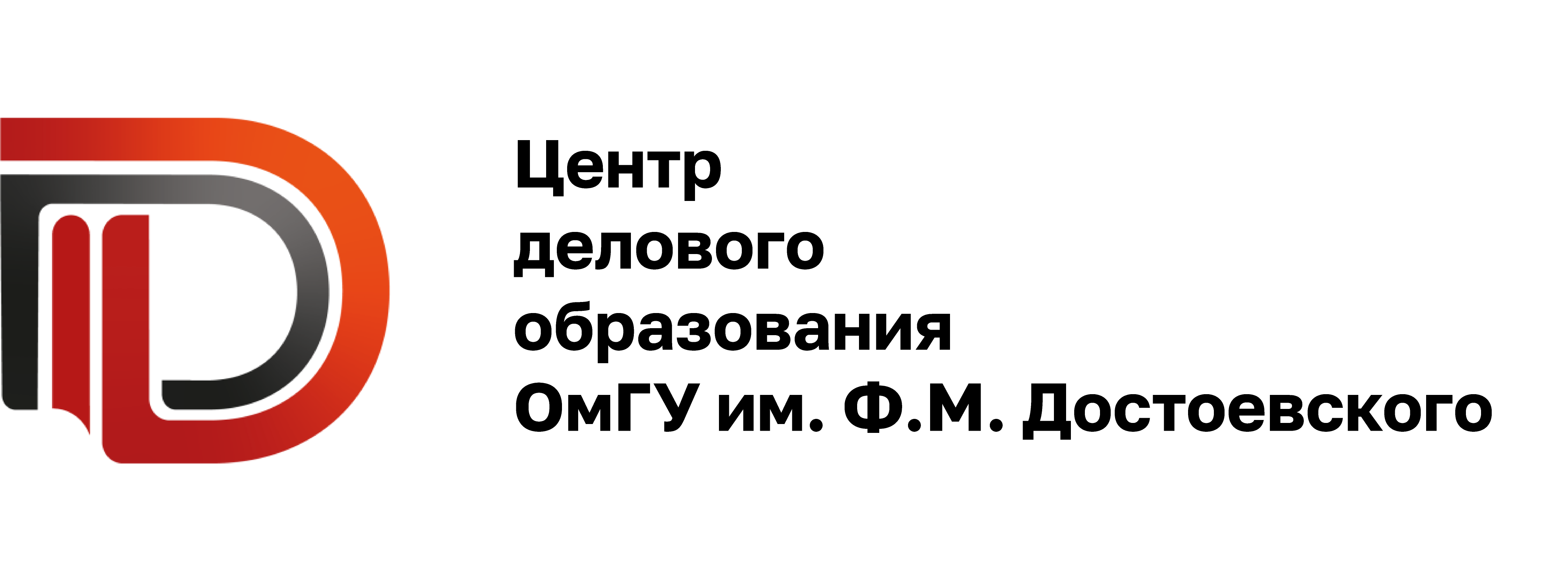 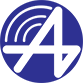 Карта наладки
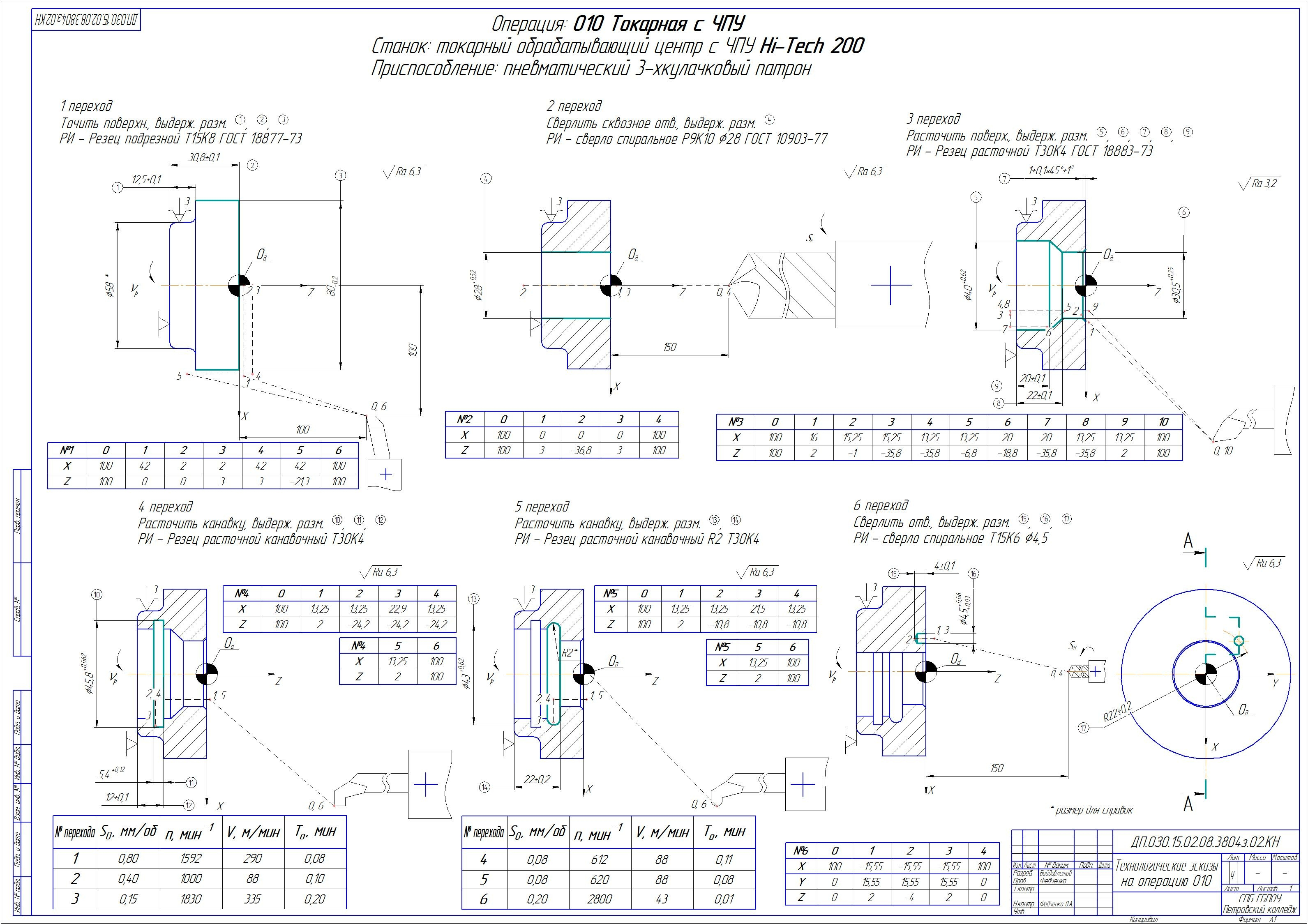 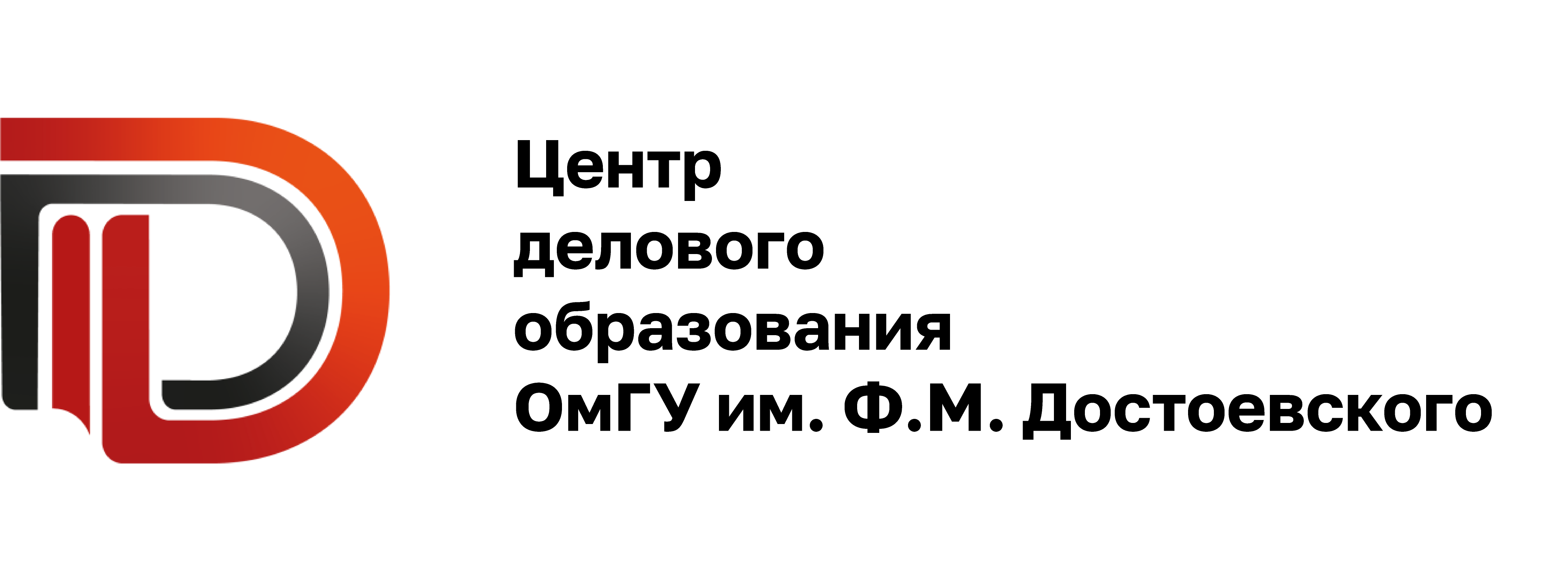 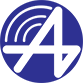 Полином:MDM
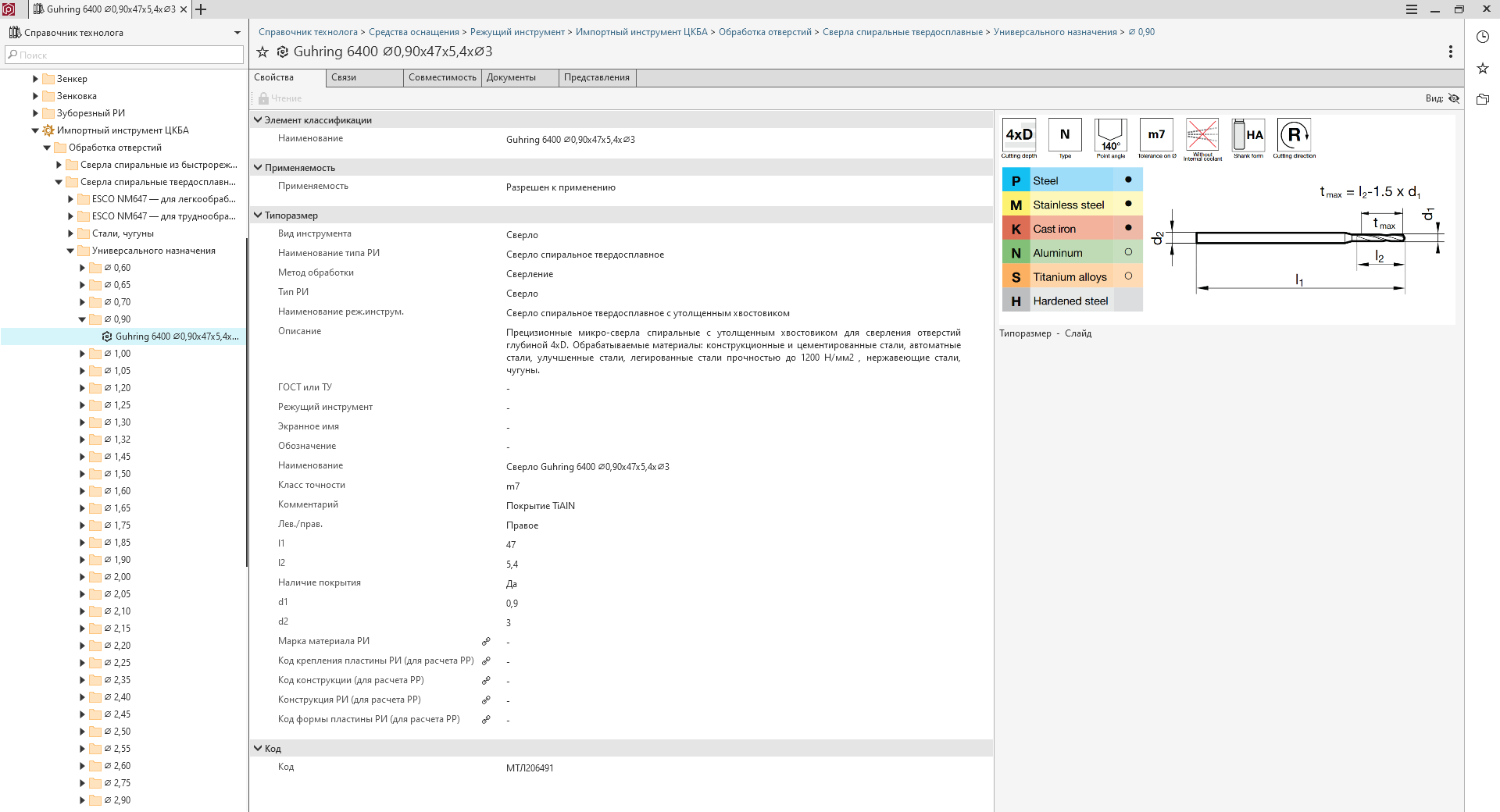 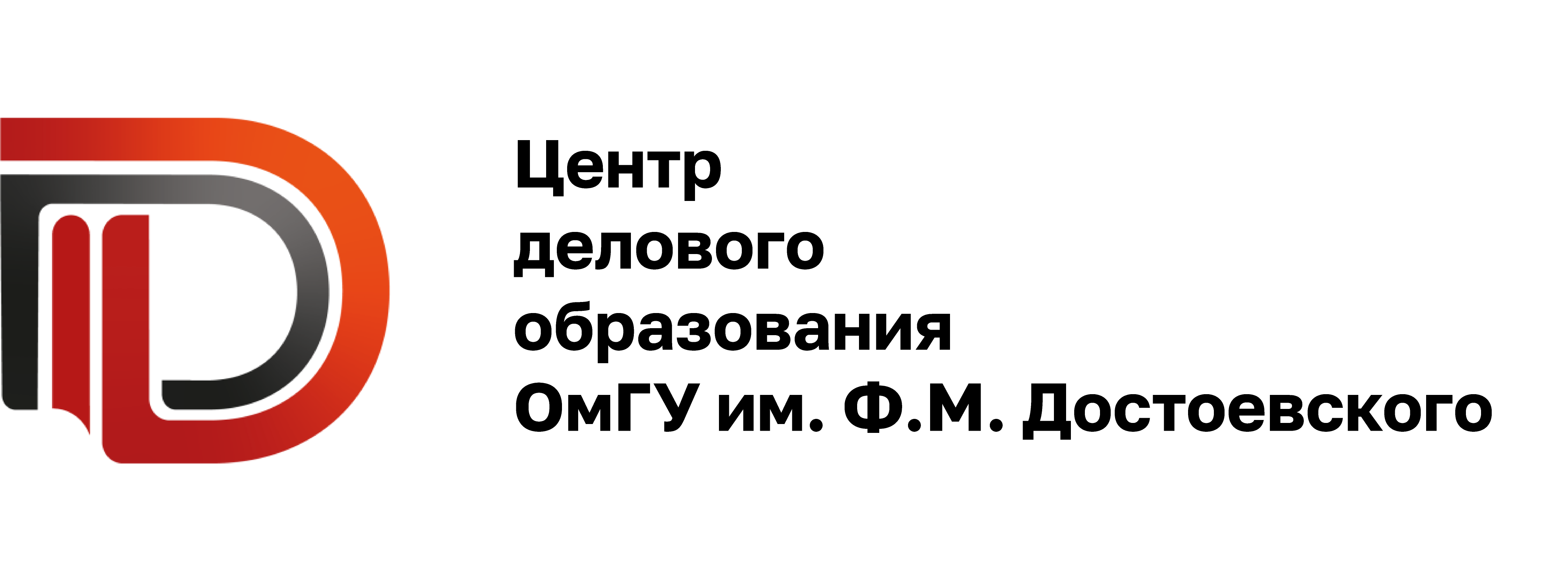 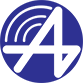 Полином:MDM
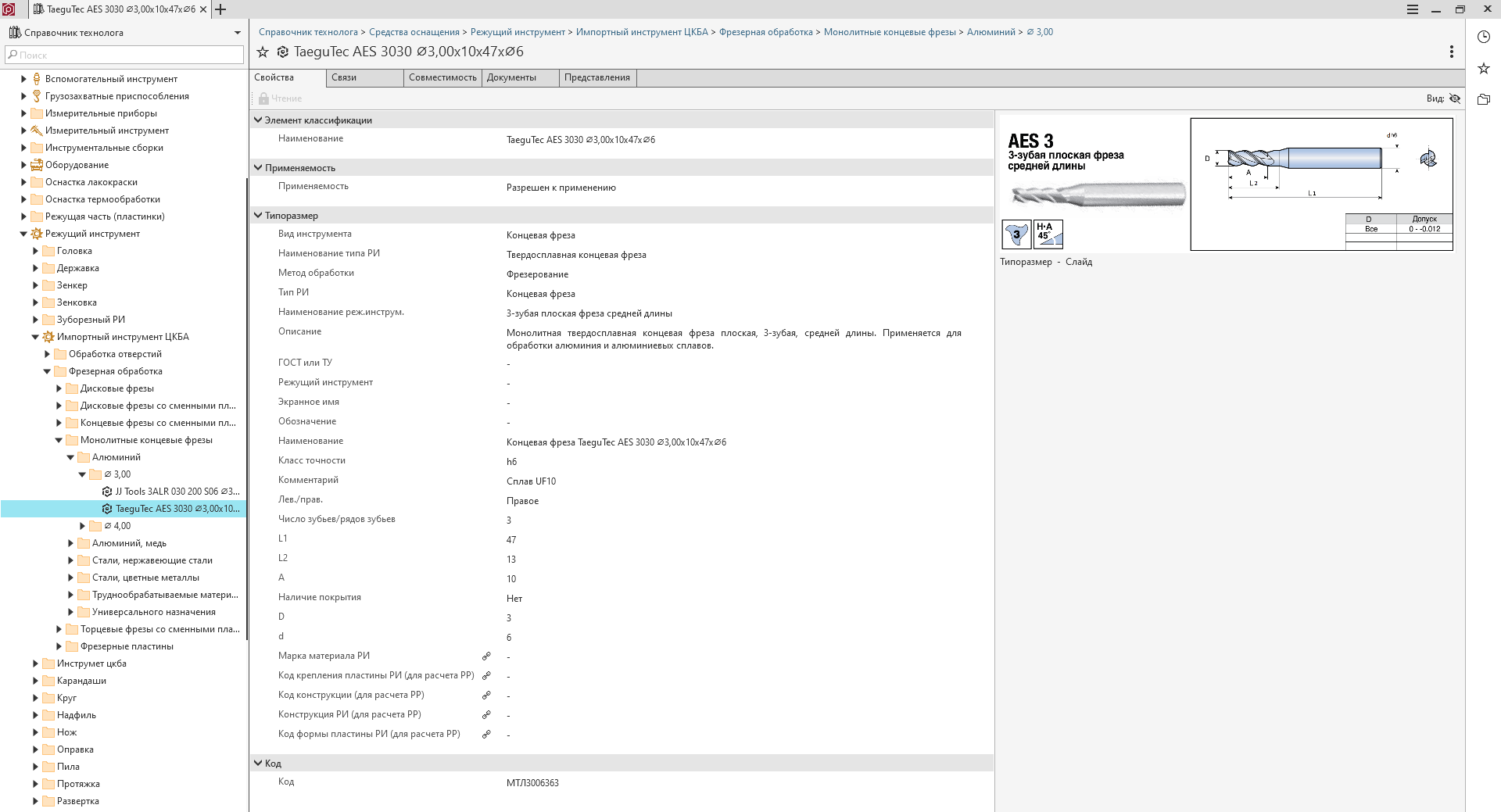 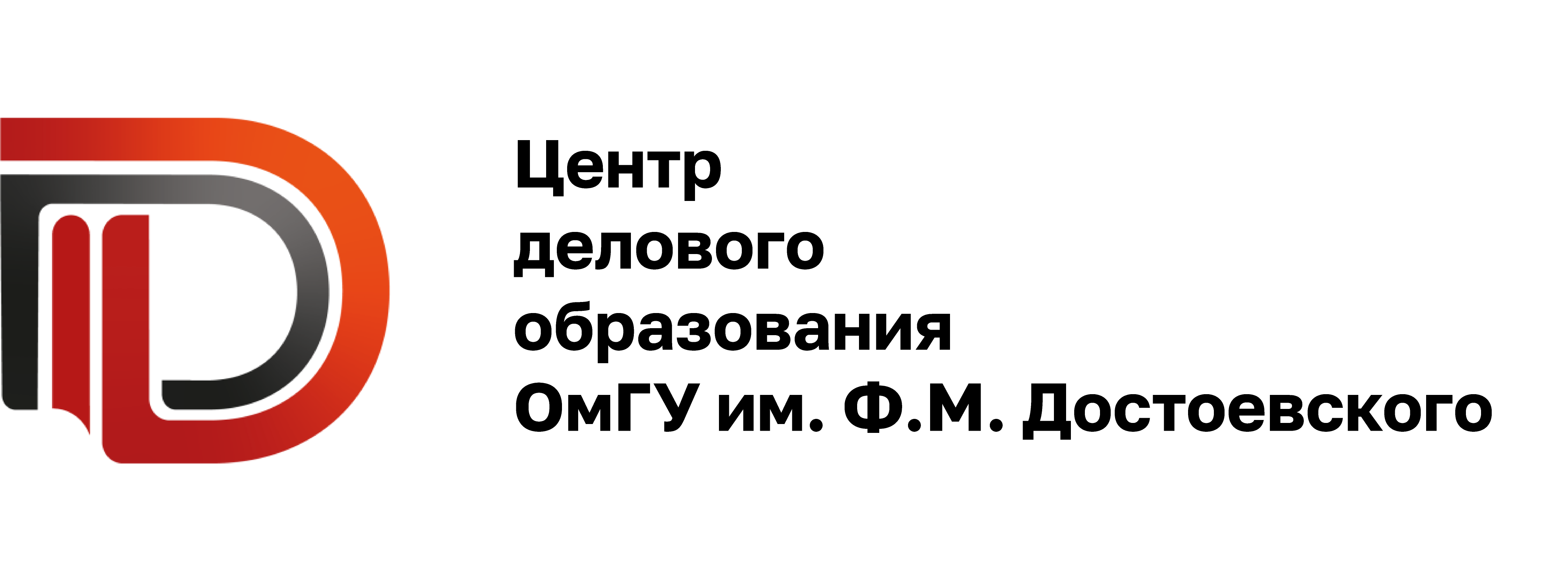 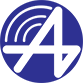 Полином:MDM
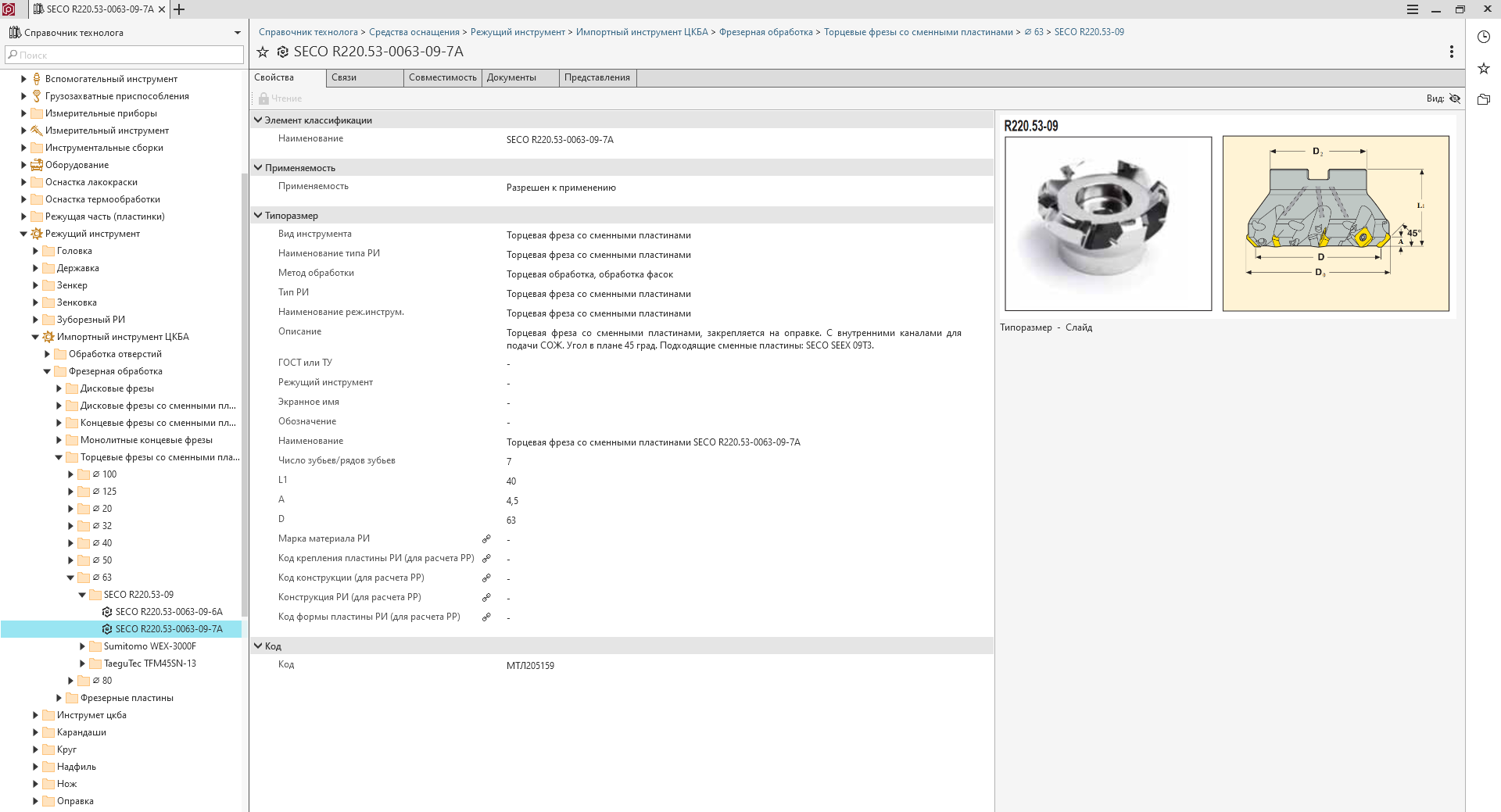 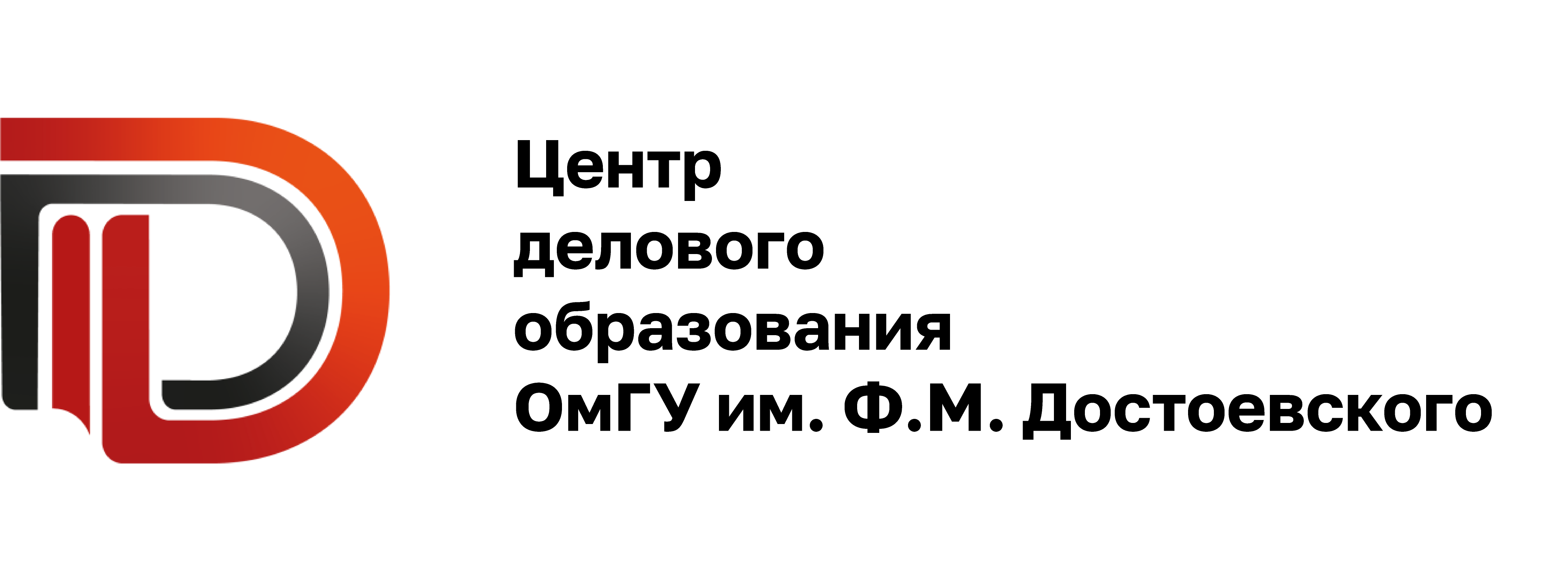 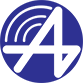 Стейкхолдеры
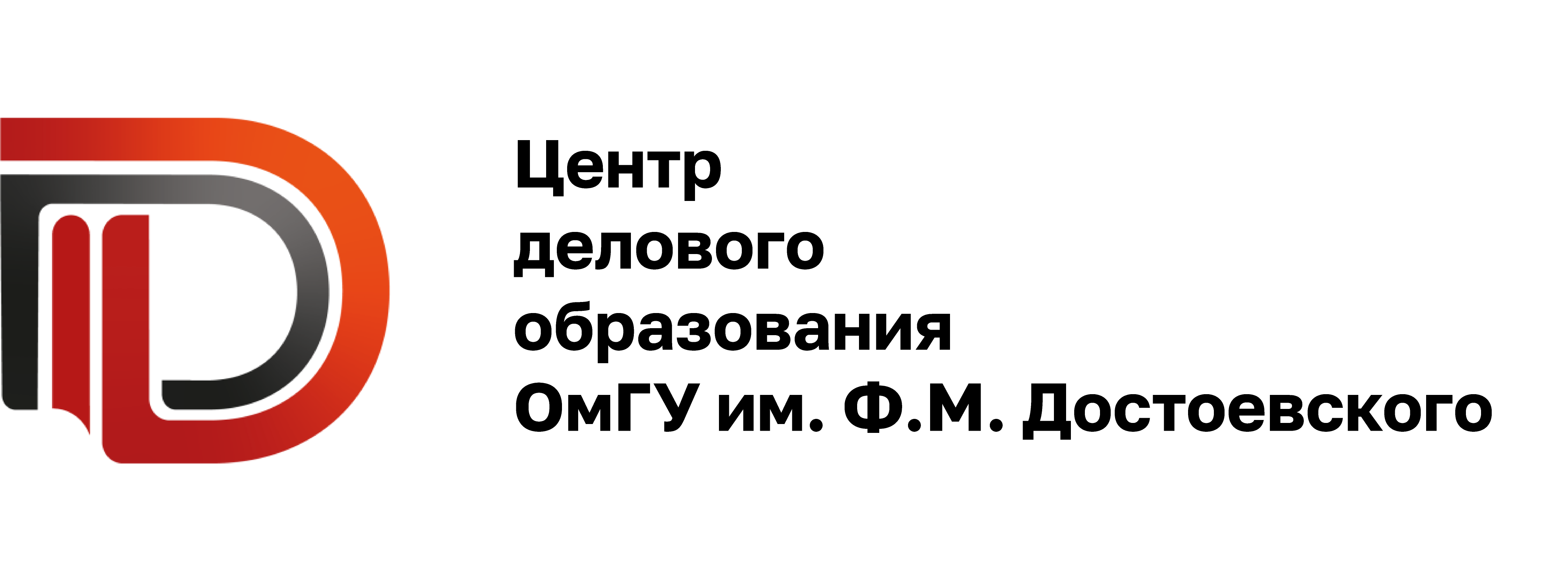 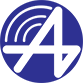 Проект
Актуализация данных о применяемом в цехе инструменте
Создание черновика базы с основными параметрами инструмента
Уточнение инструмента по труднообрабатываемым деталям
Проведение испытаний
Разработка карт наладки
Разработка технологических инструкций
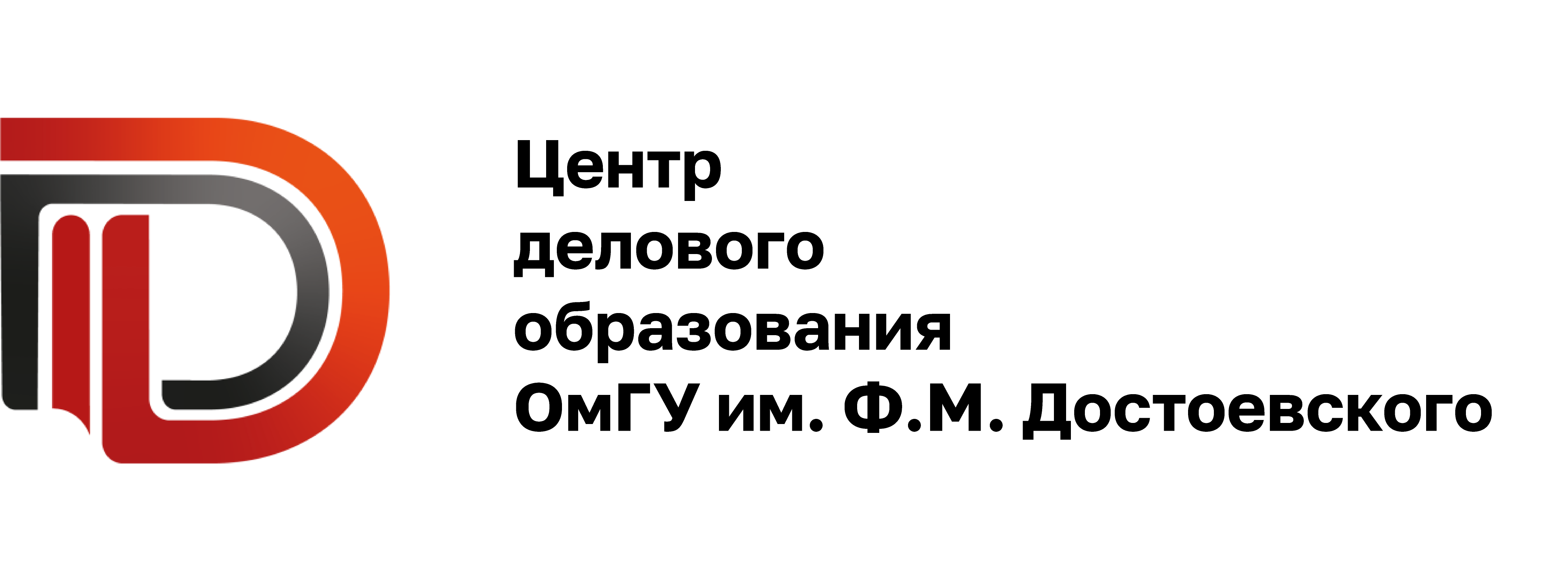 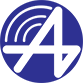 Декомпозиция работ
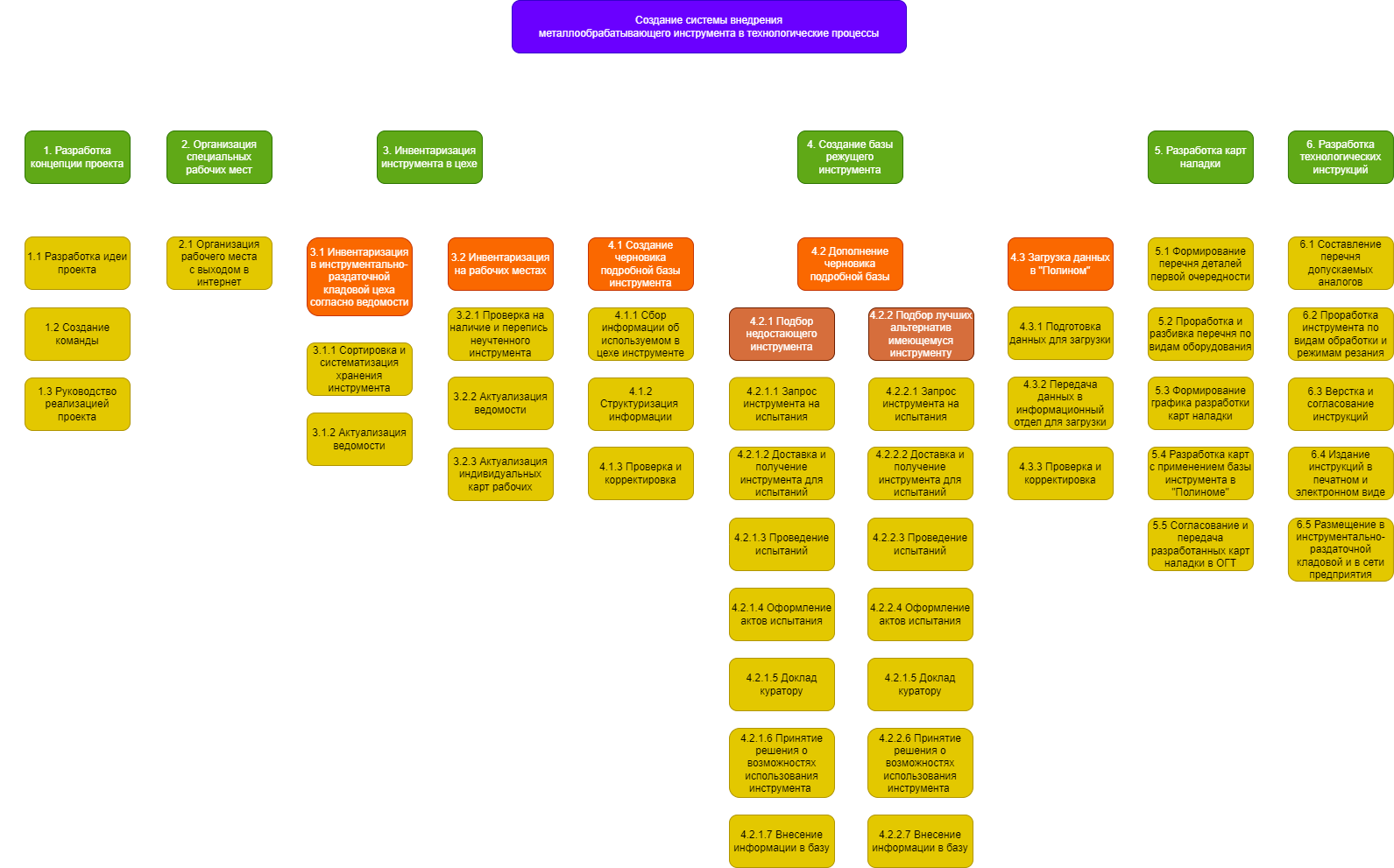 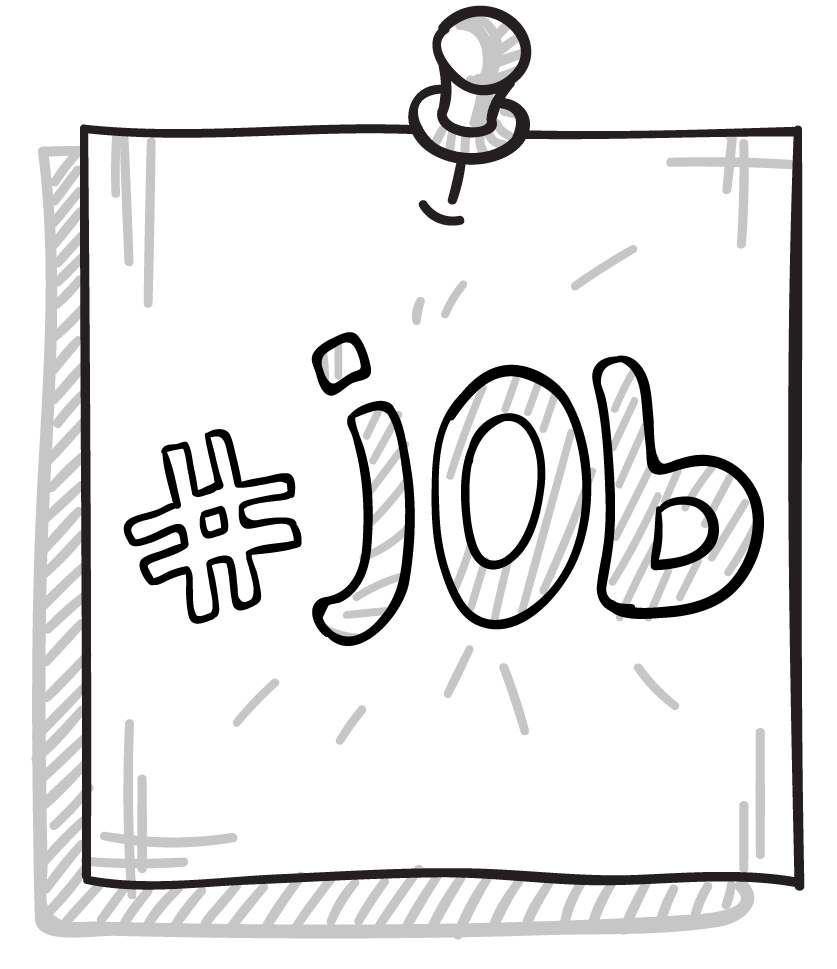 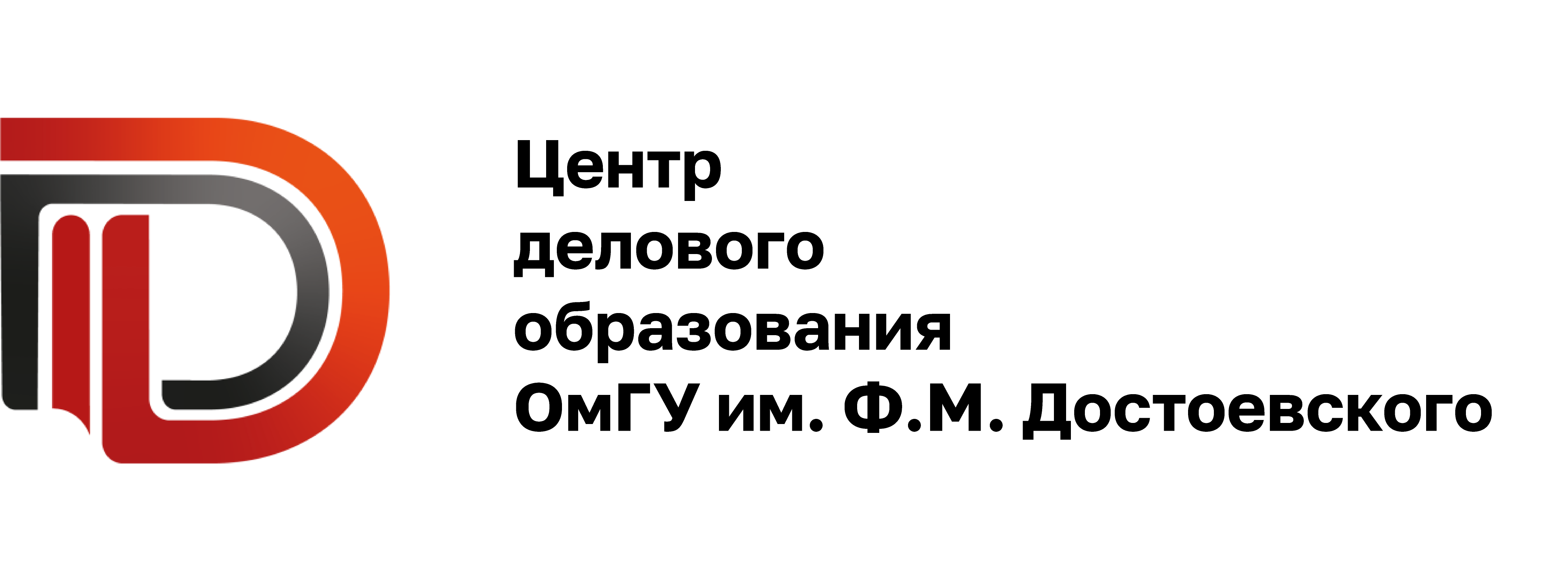 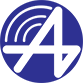 Диаграмма Ганта
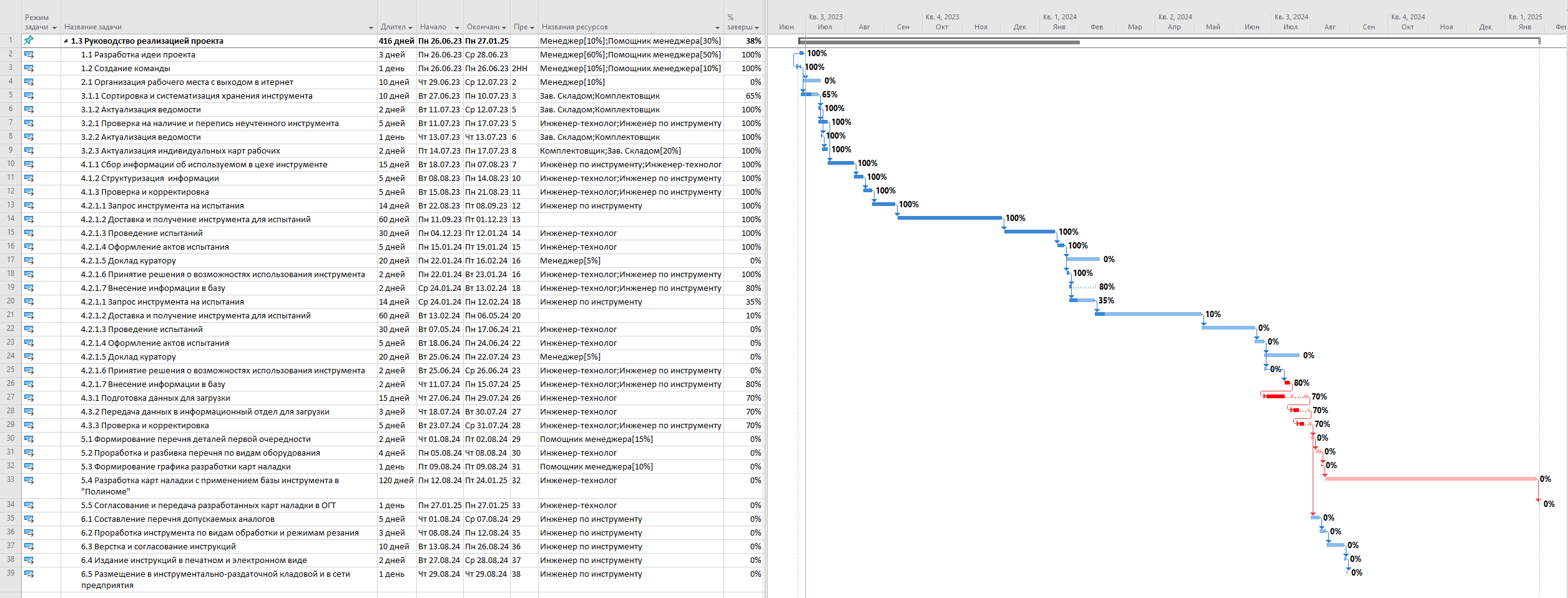 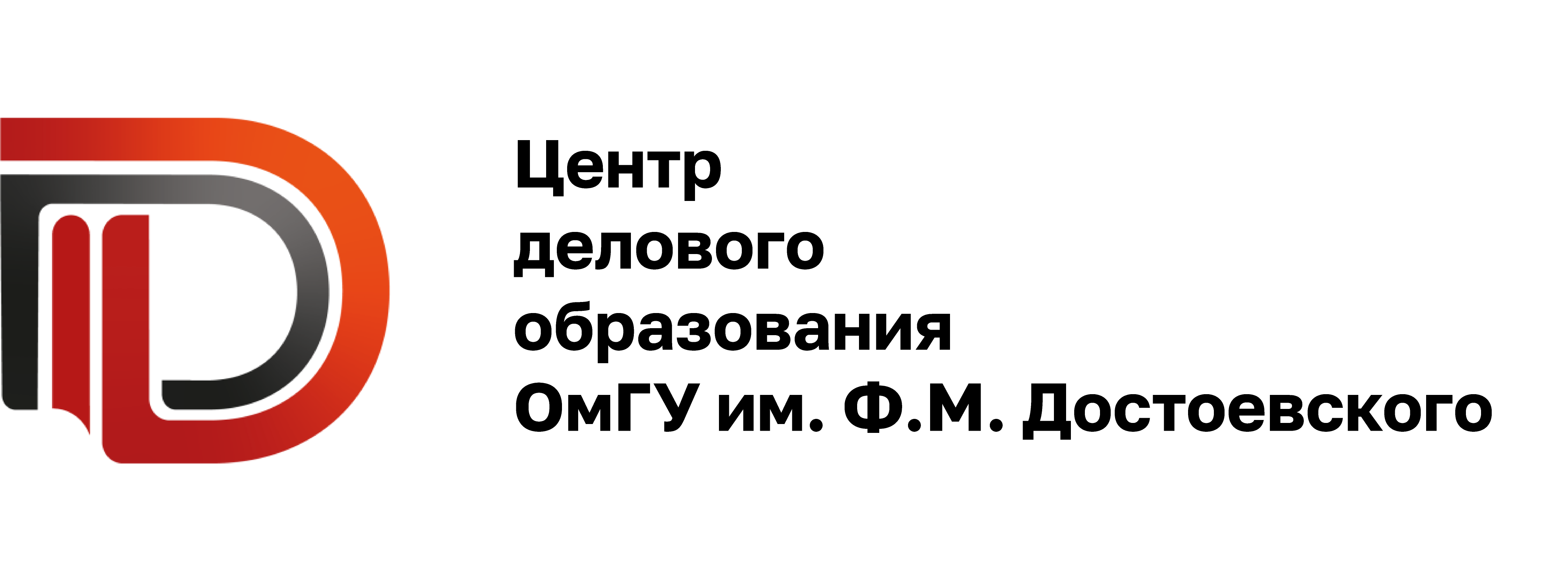 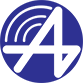 Сетевой график
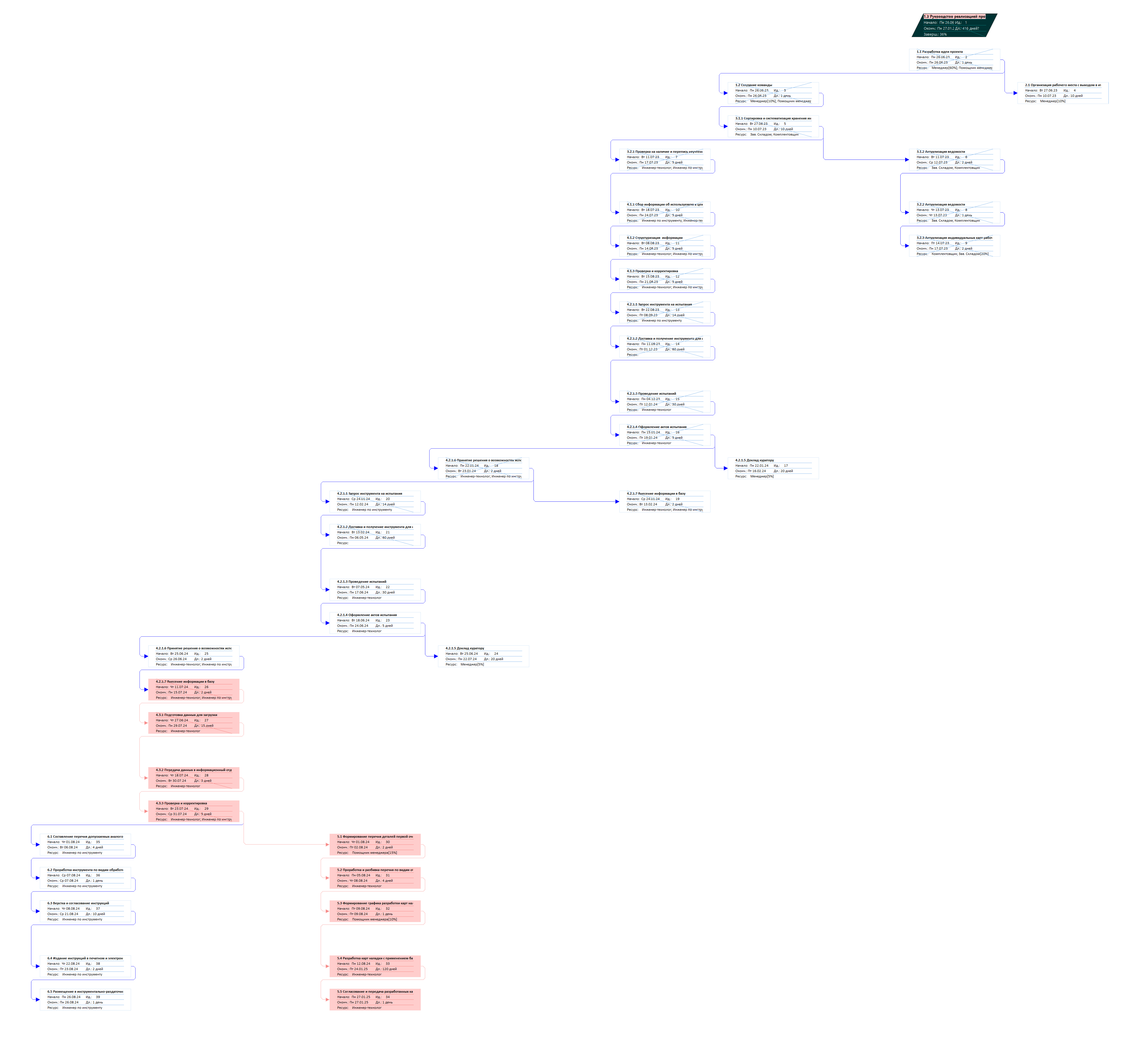 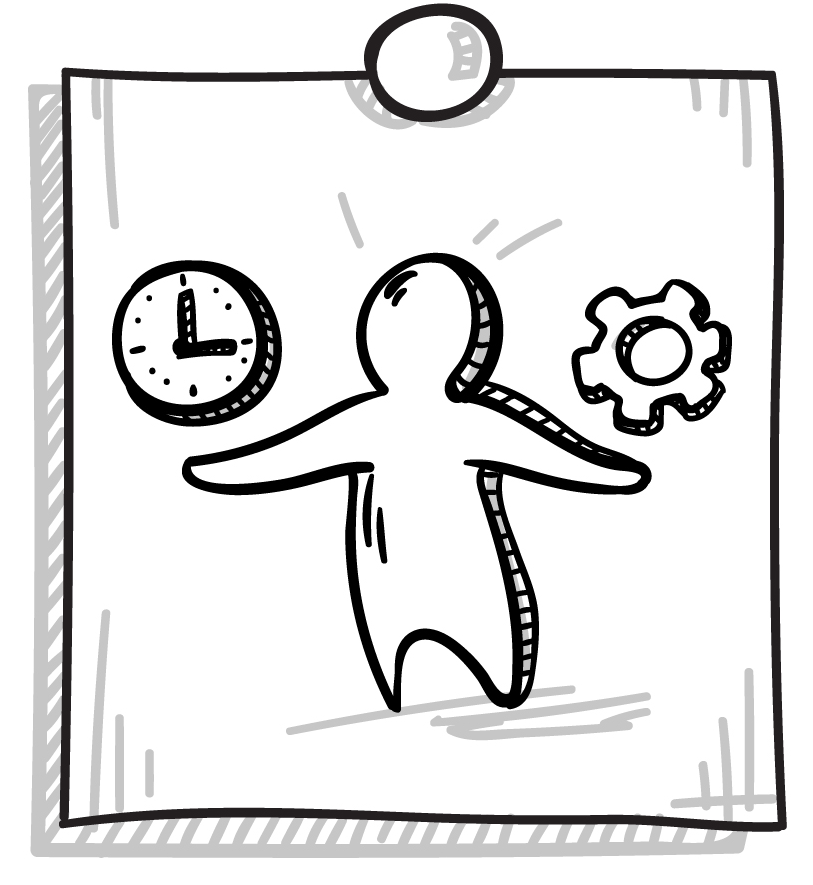 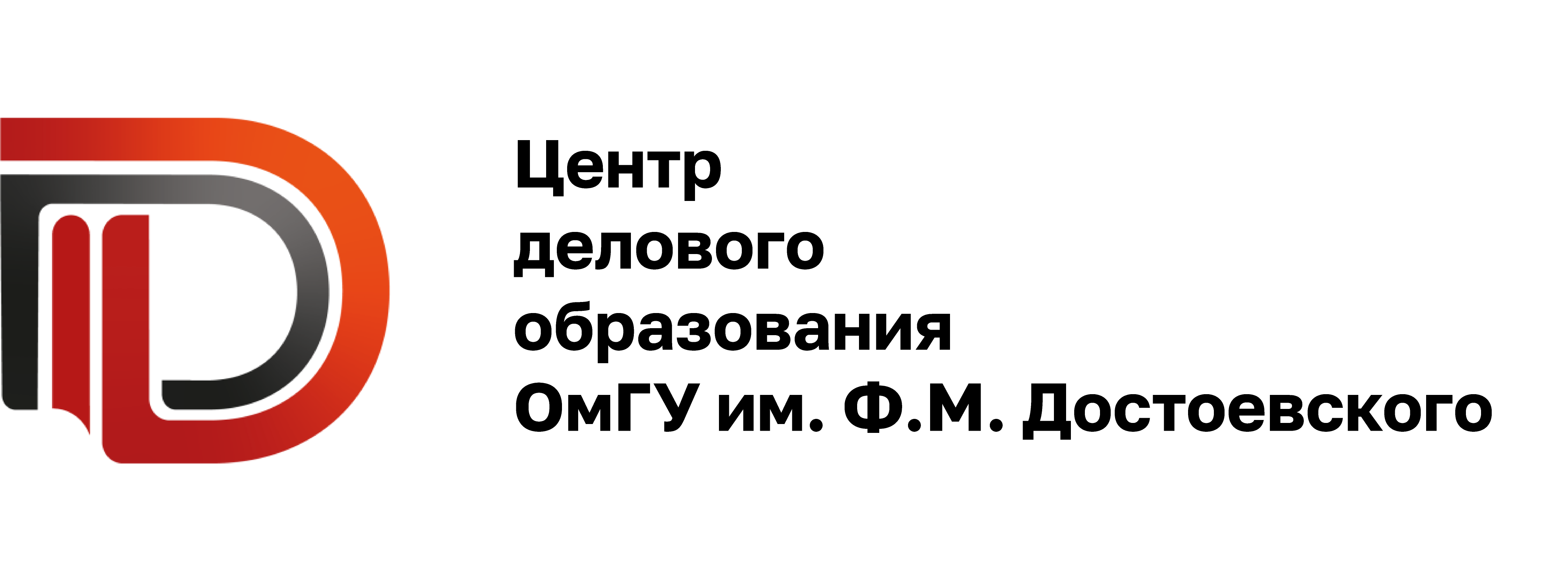 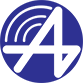 Организационная структура
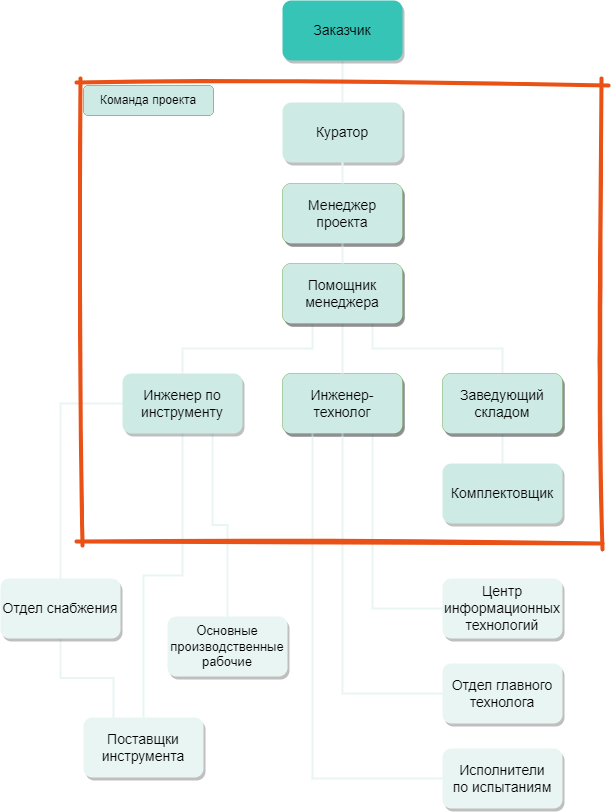 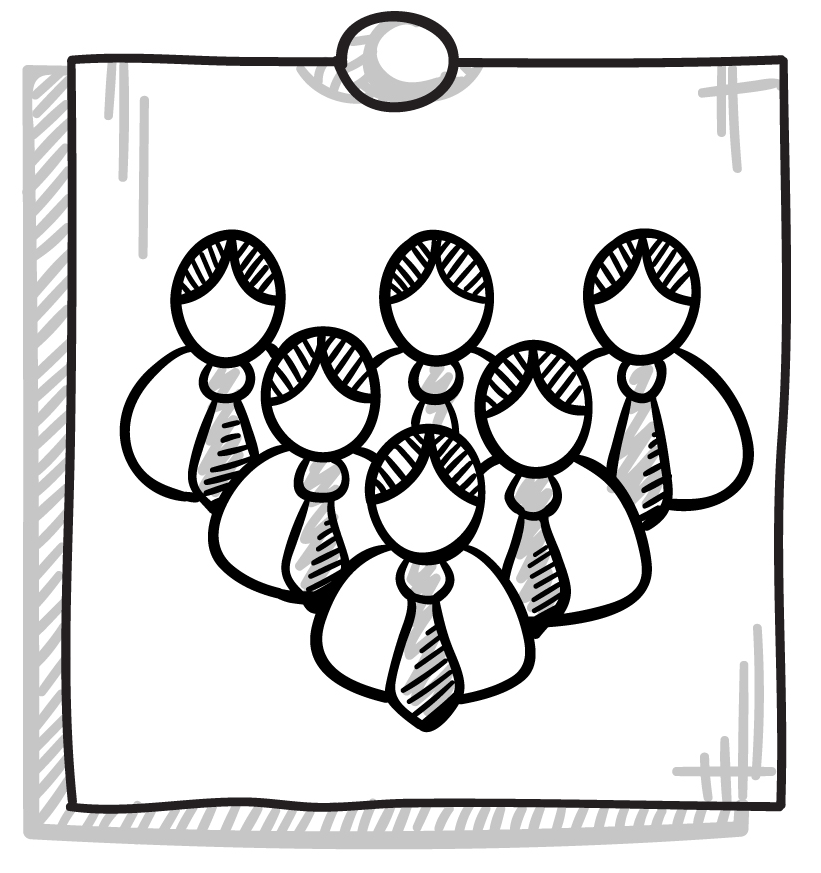 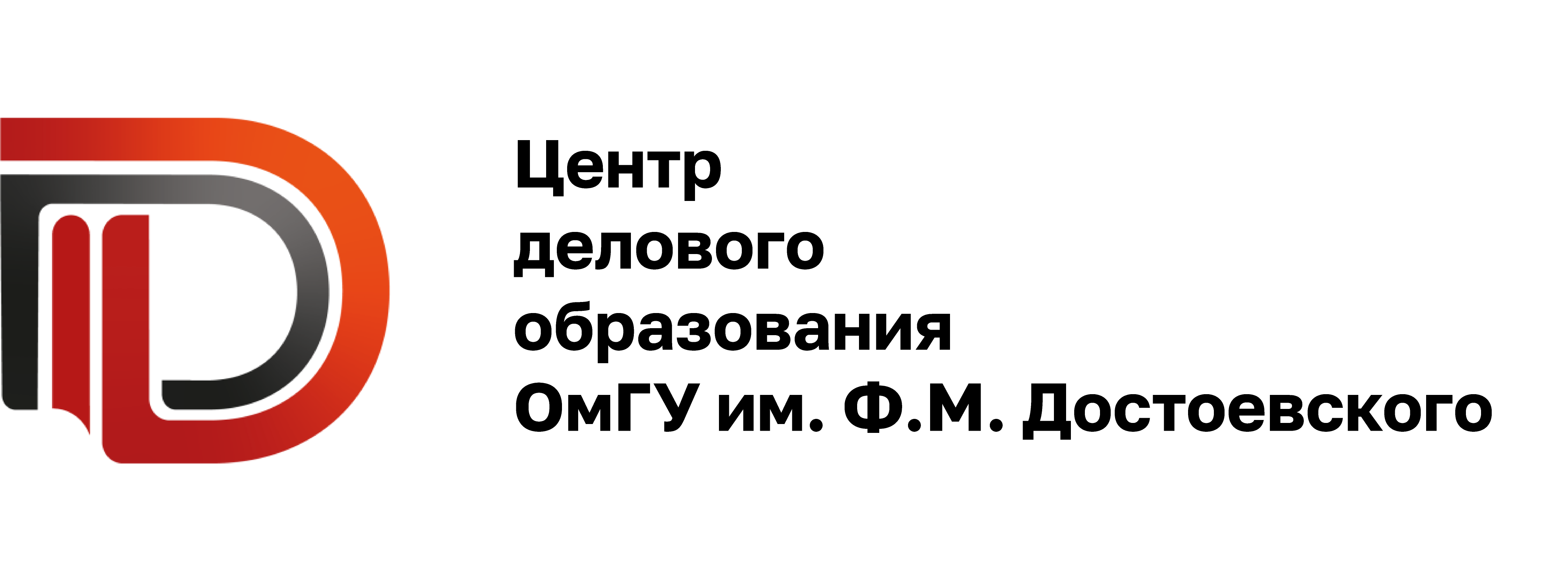 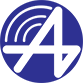 Матрица ответственности
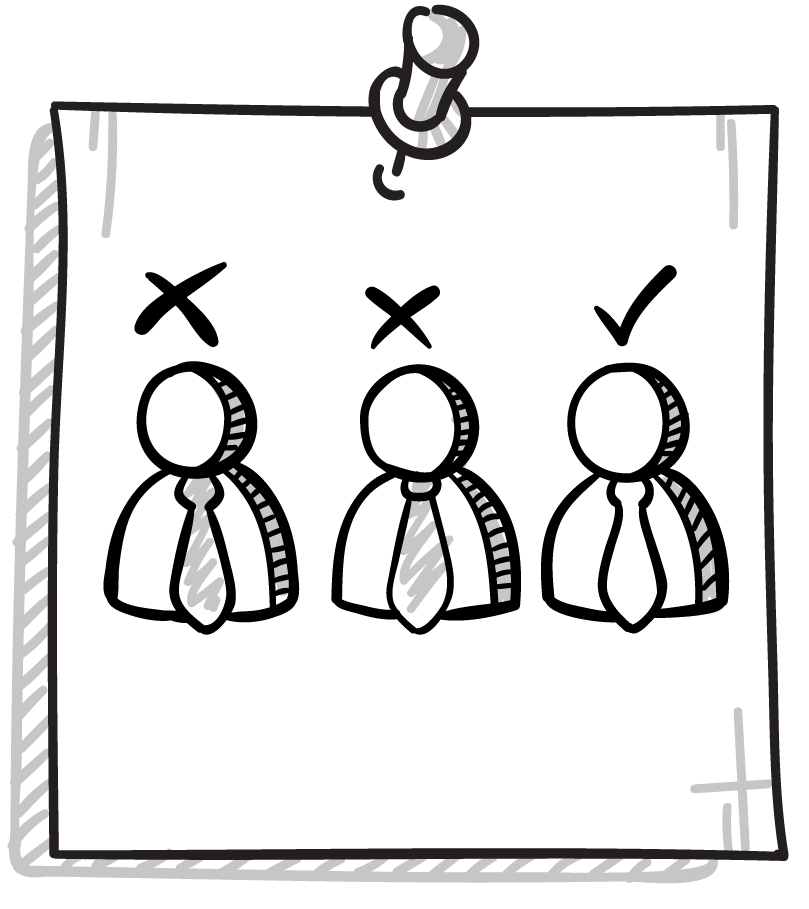 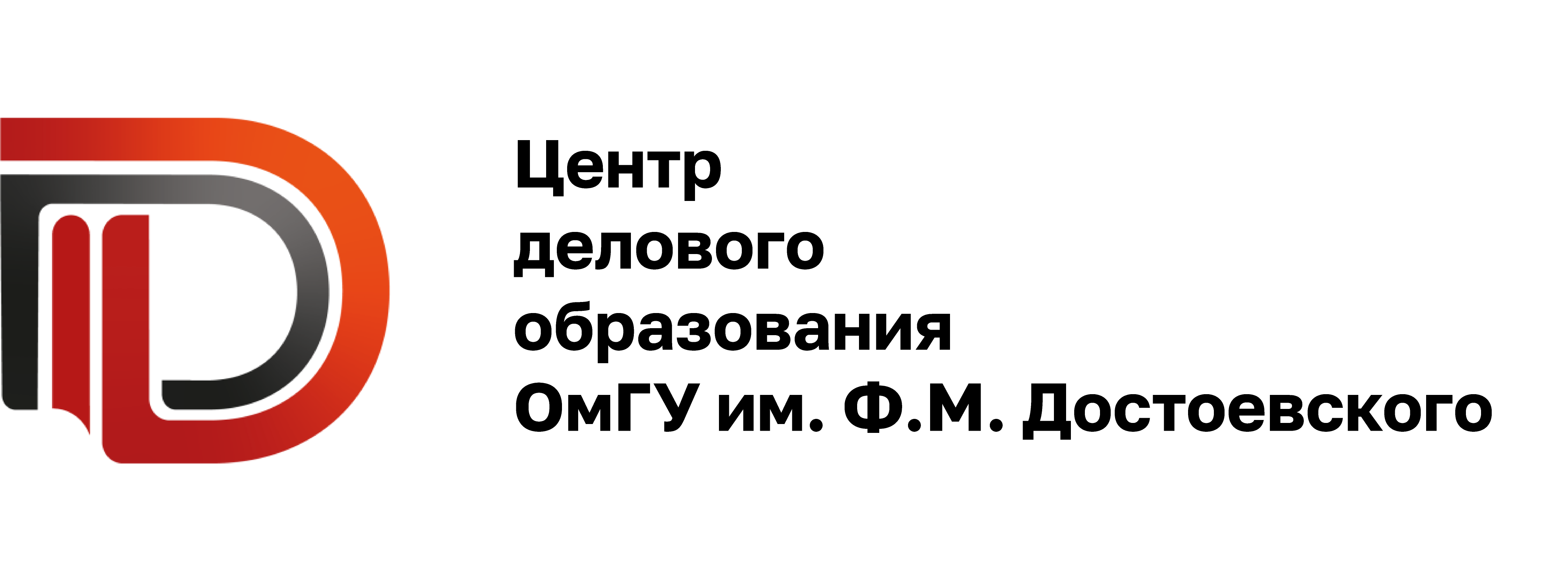 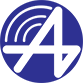 Риски
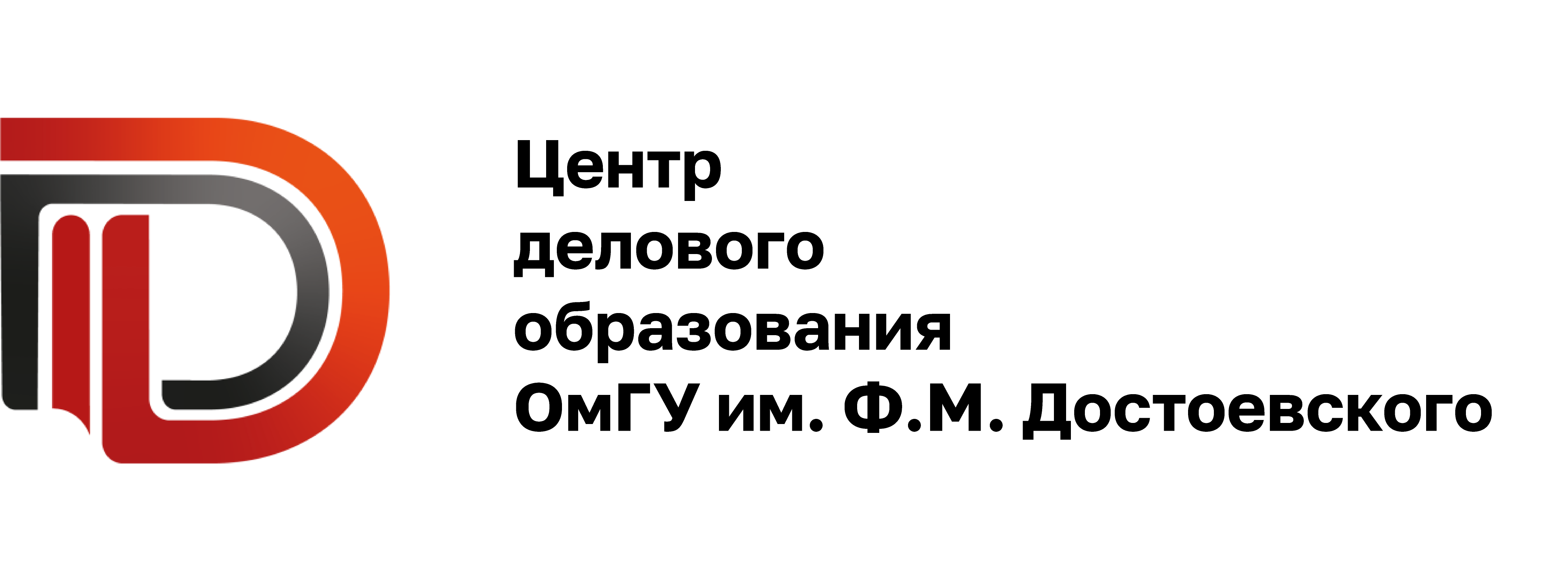 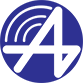 Экономика
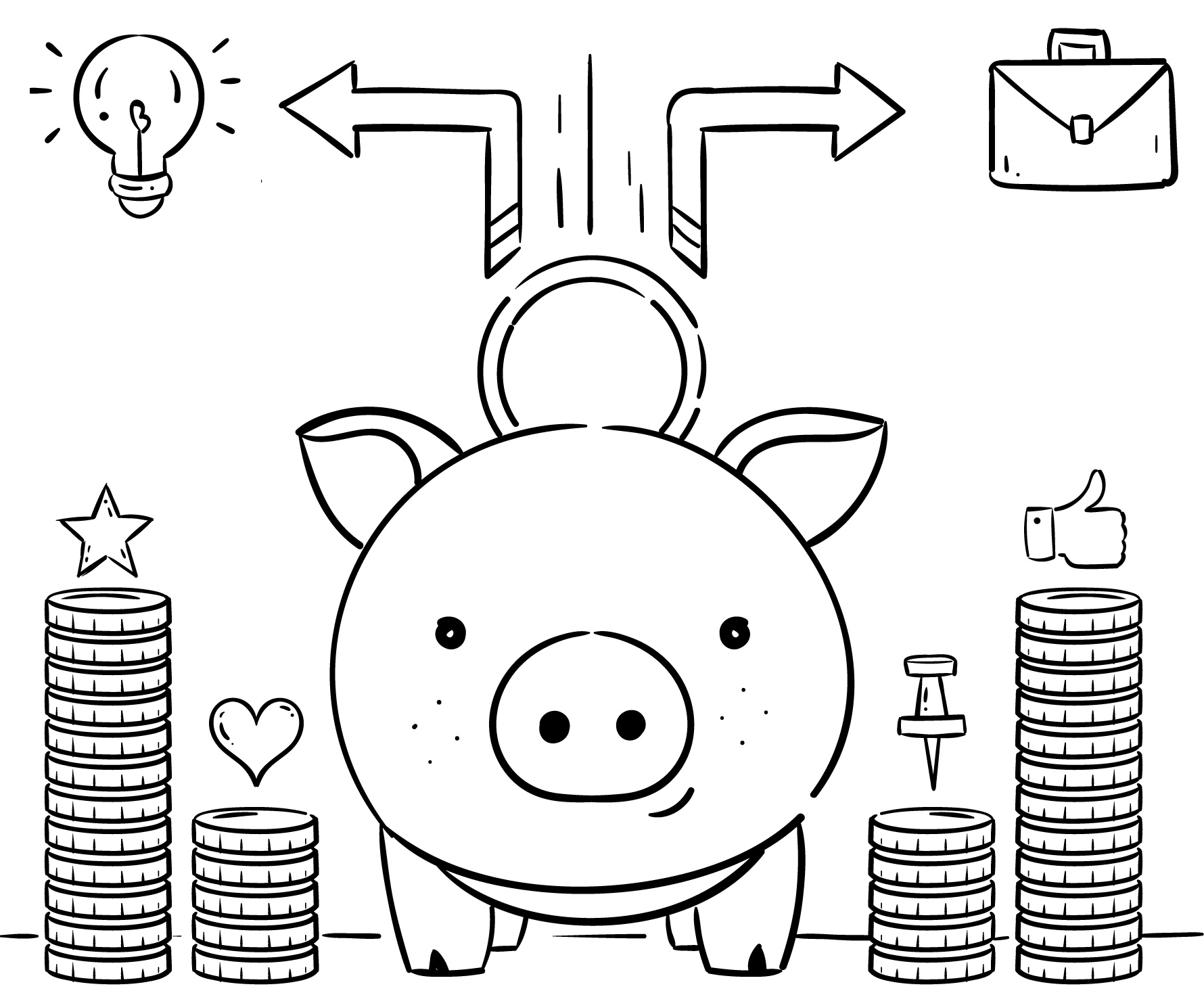 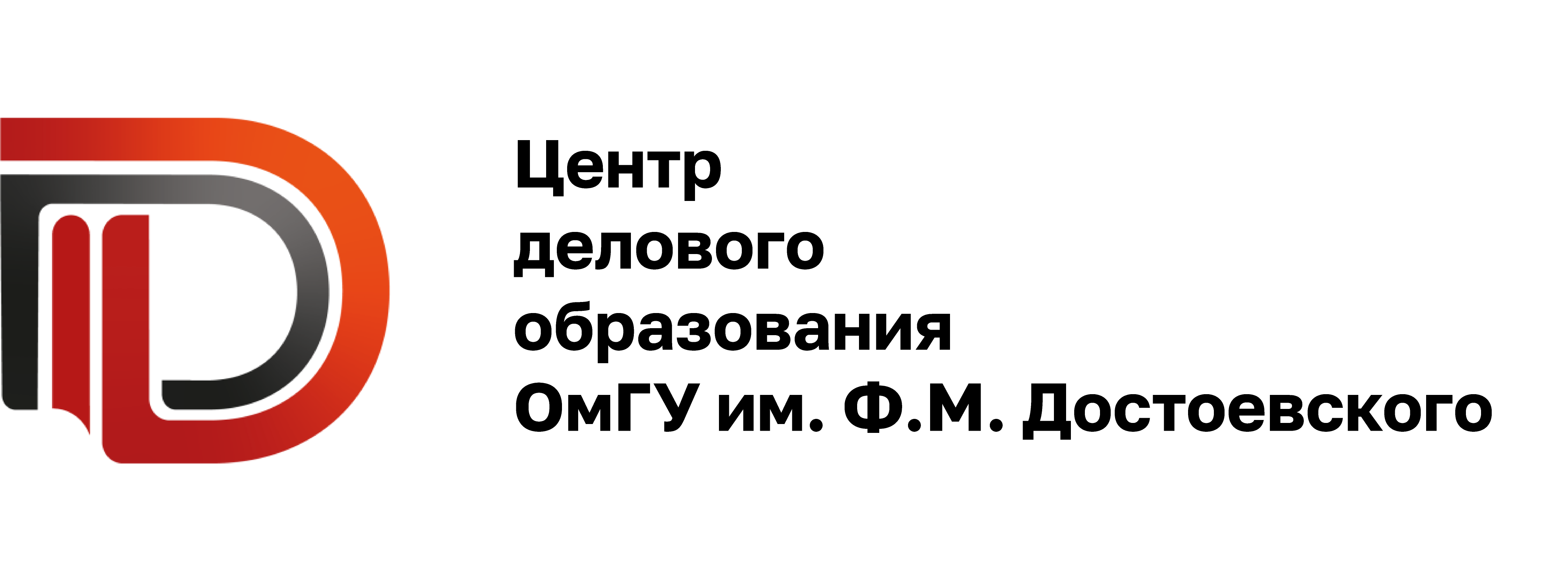 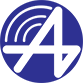 Эффекты
Стандартизация применения инструмента
Сокращение потерь времени на наладку оборудования с ПУ
Упрощение процессов отслеживания расхода и сокращение количества ТЗ на приобретение инструмента
Сокращение расхода инструмента
Экономия на приобретении инструмента до 2 000 000 руб.
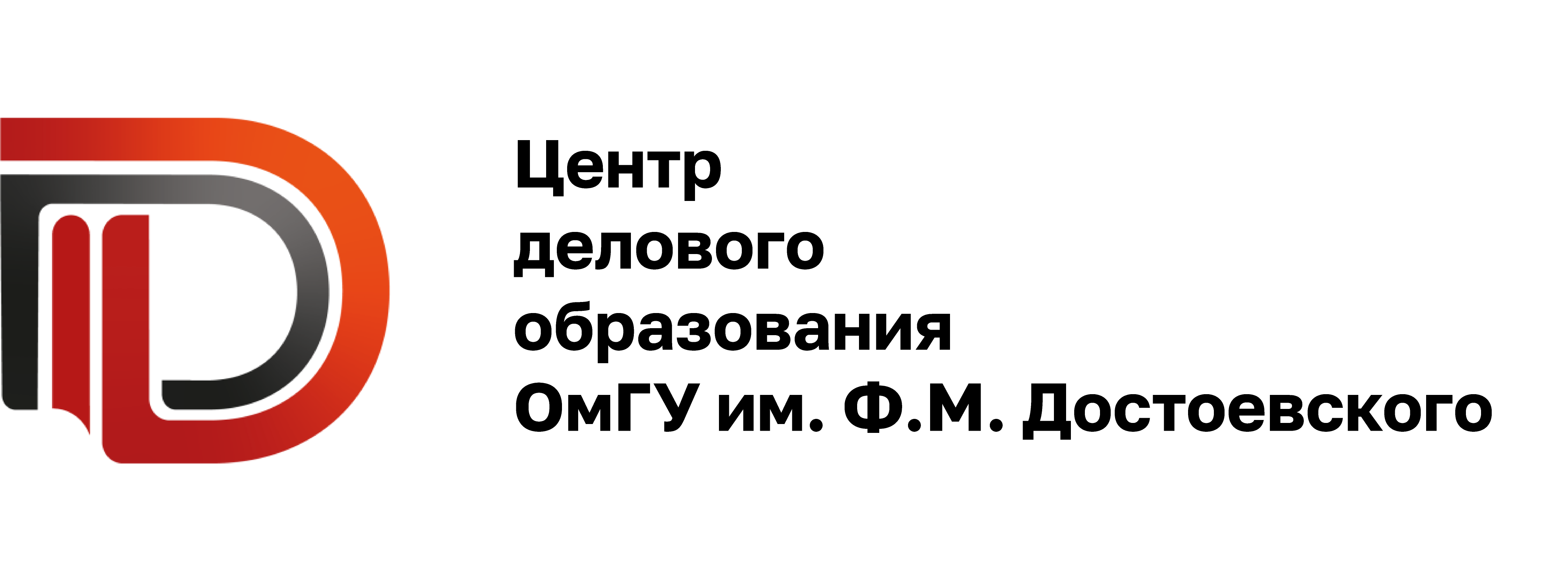 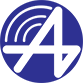 Будущее
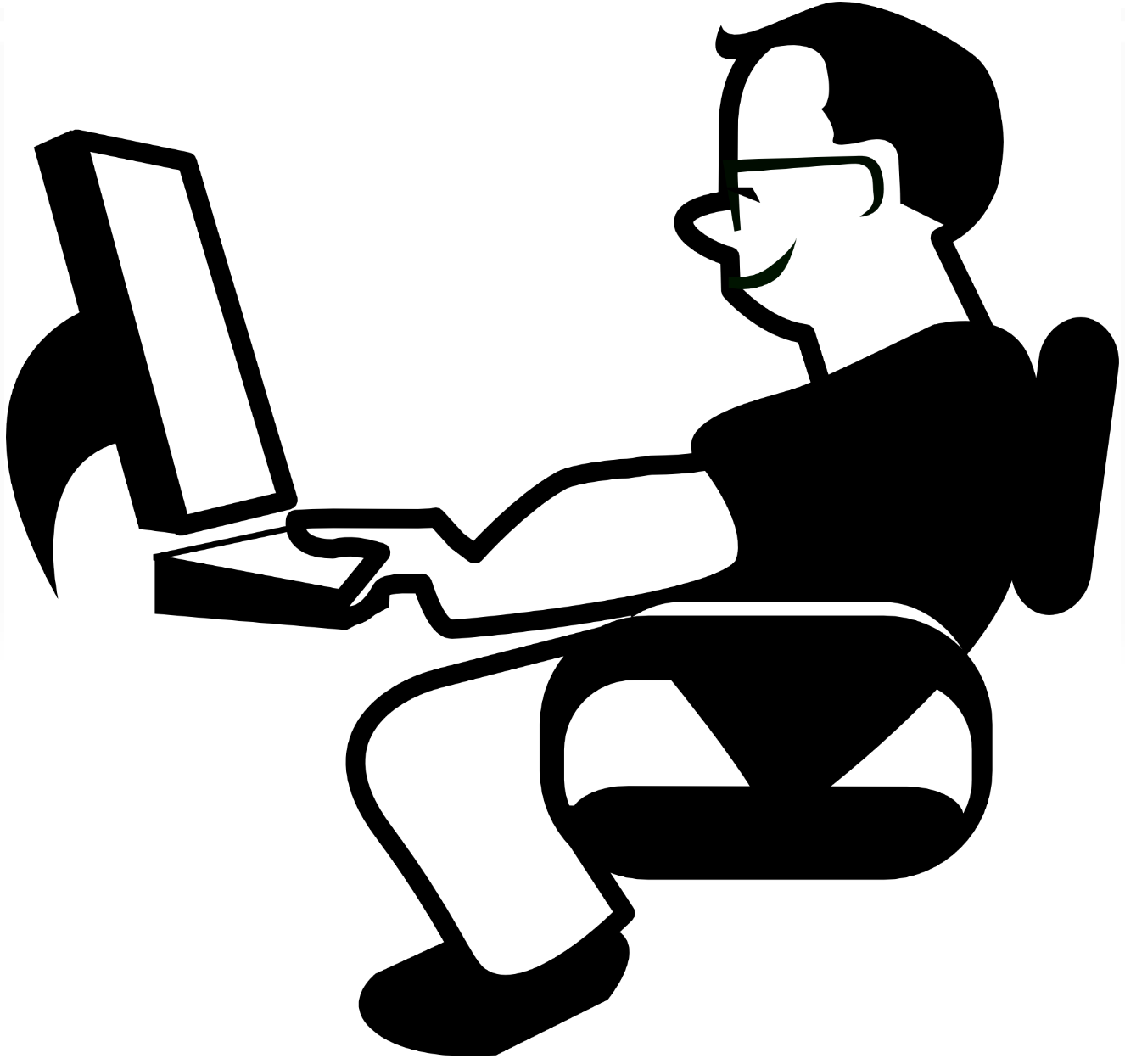 "Здравствуйте! Скомплектуйте, 
пожалуйста, все необходимое 
для изготовления этой детали.
Спасибо!"